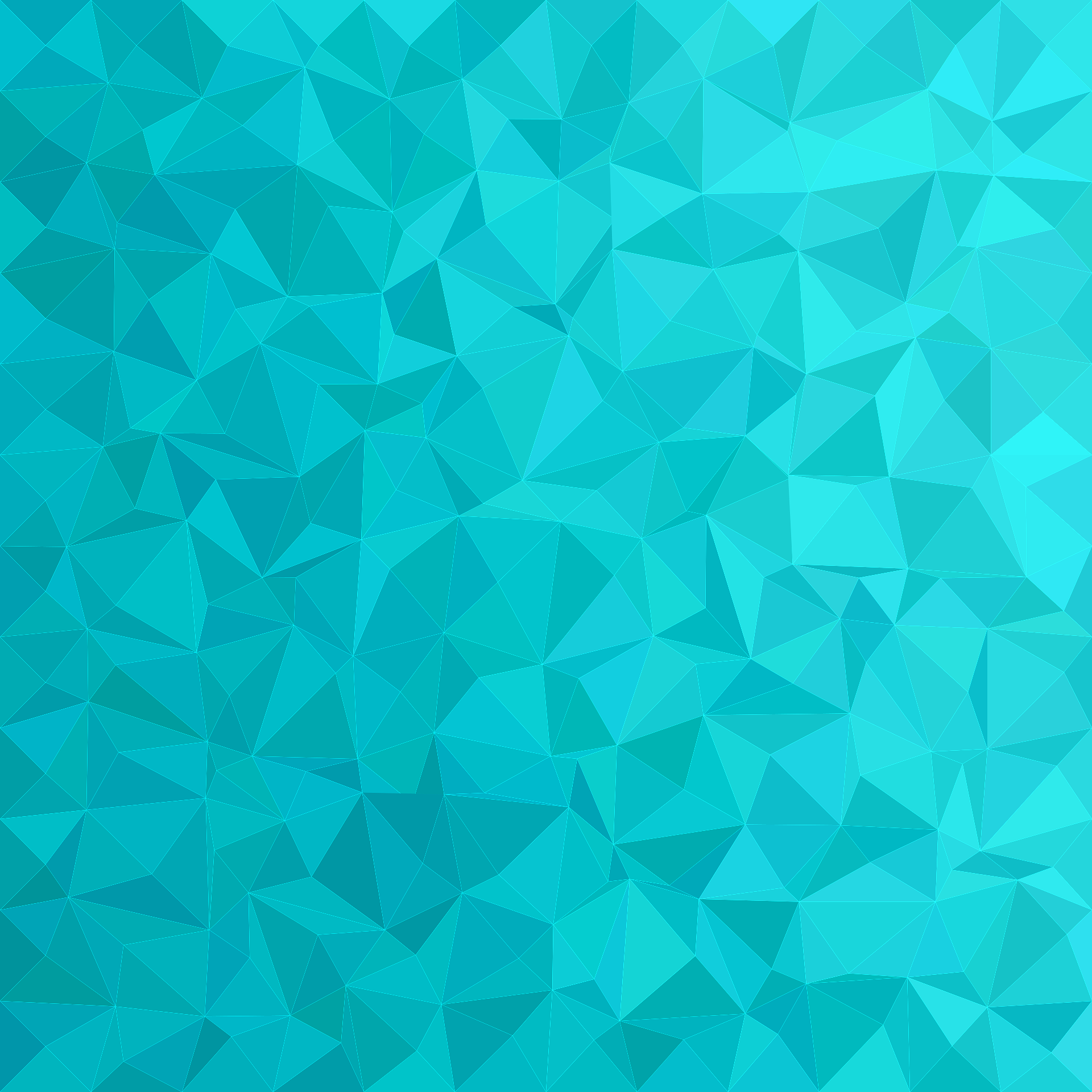 Gratis Ronde
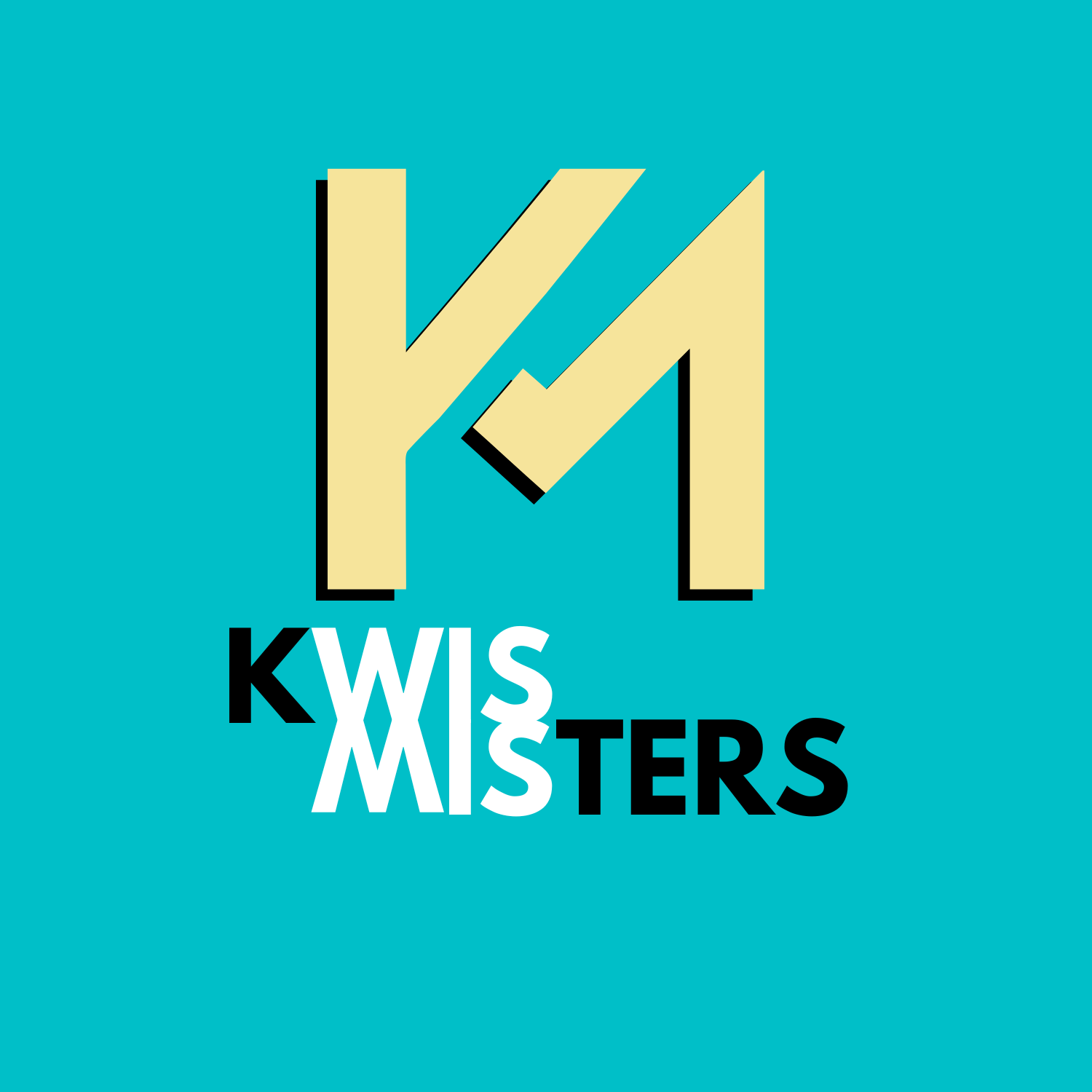 Zo krijg je alvast een idee hoe een pubquiz van Kwis Misters eruitziet!
Speluitleg
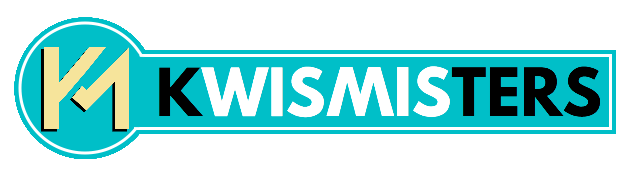 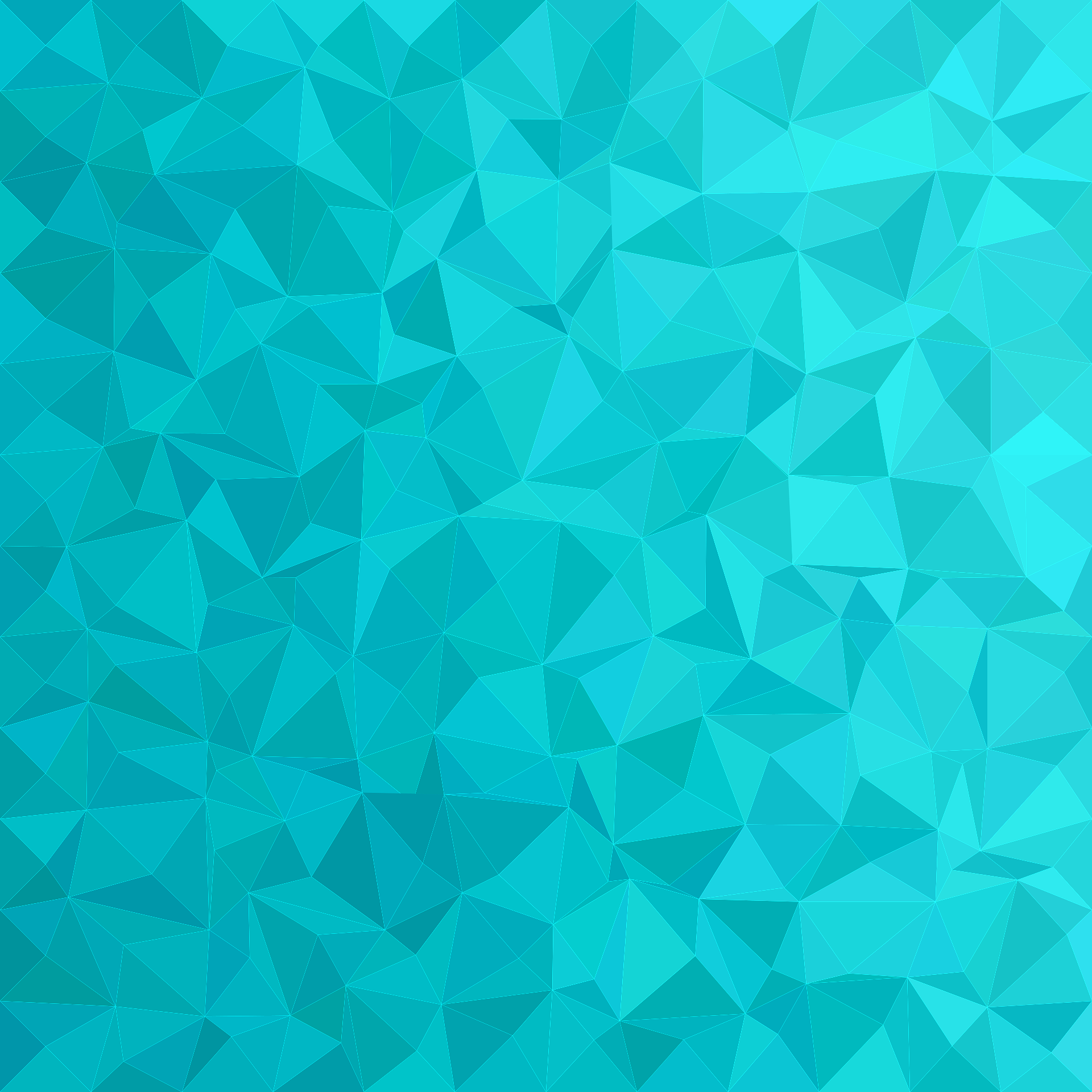 Je krijgt 10 vragen die zo uit een van onze quizzen zouden kunnen komen.
Denk aan:
Kennisvragen
Afbeeldingen
Geluidsfragmenten
Videofragmenten

Aan het einde van de quiz vind je de juiste antwoorden.
Vraag 1
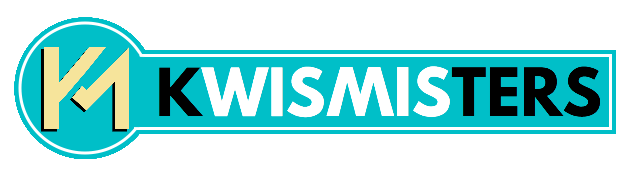 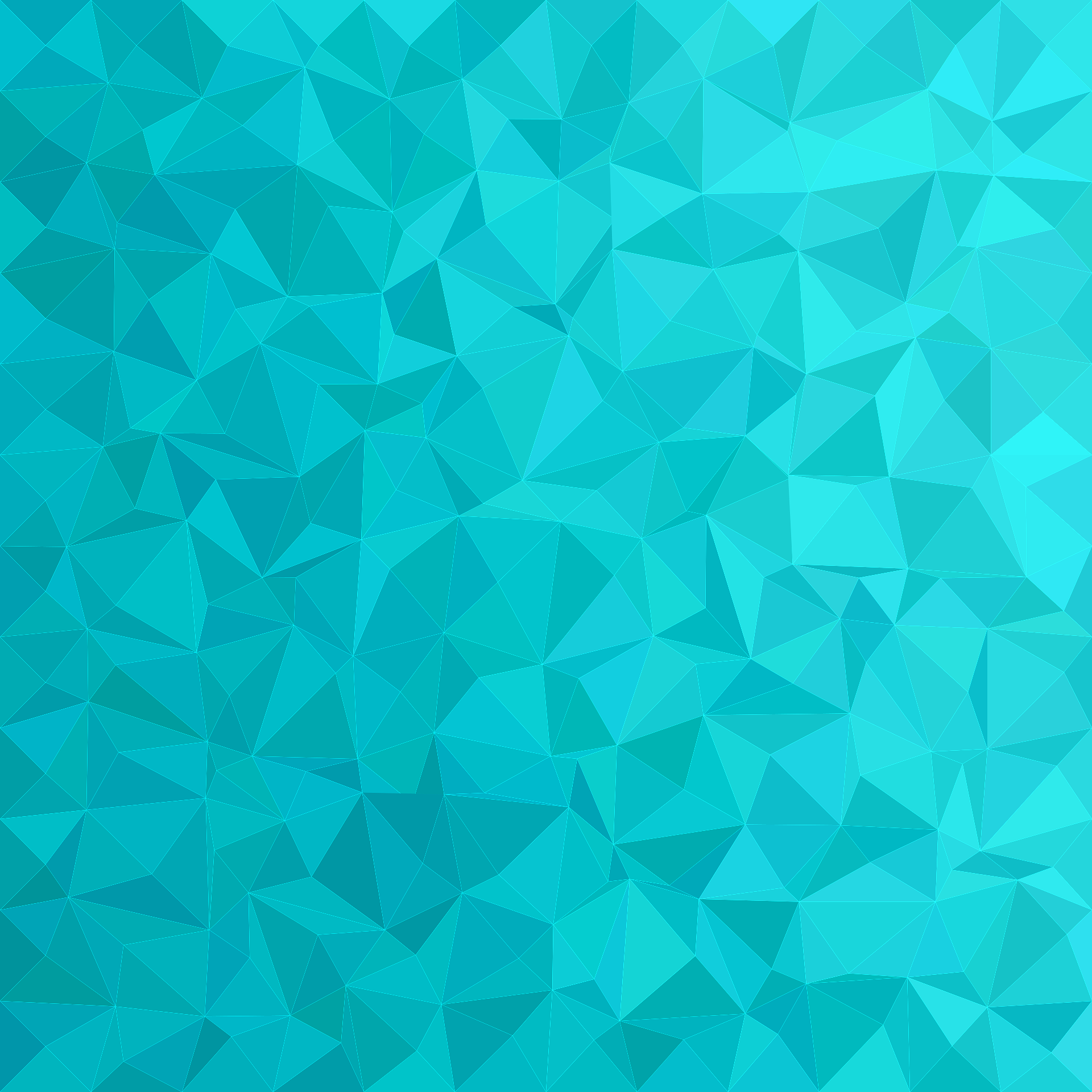 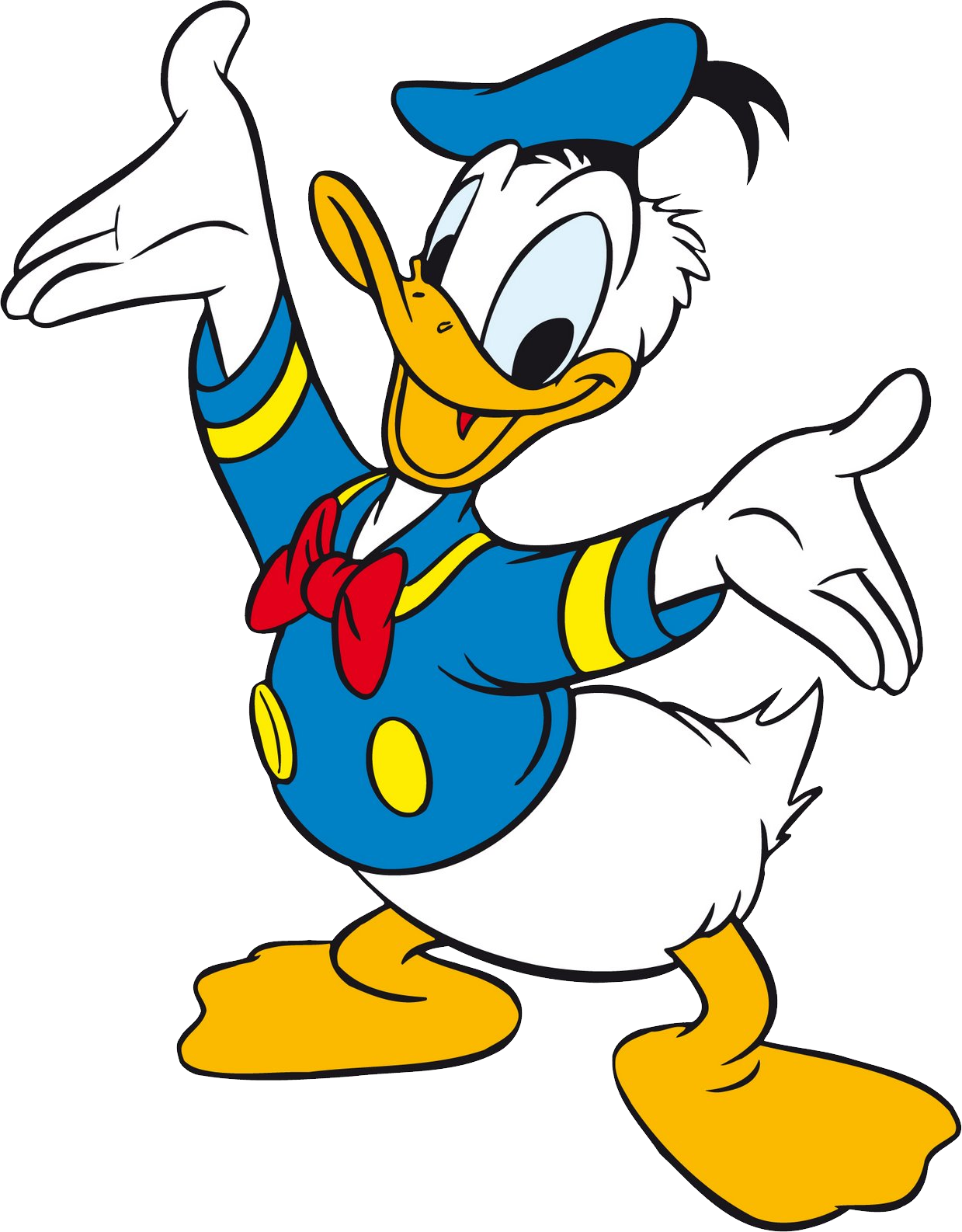 Hoe wordt een mannetjeseend genoemd?
Vraag 2
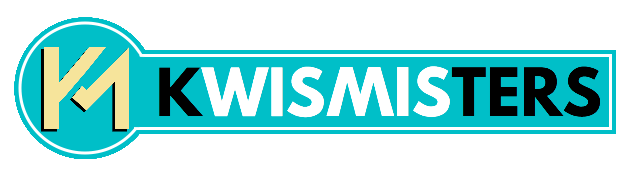 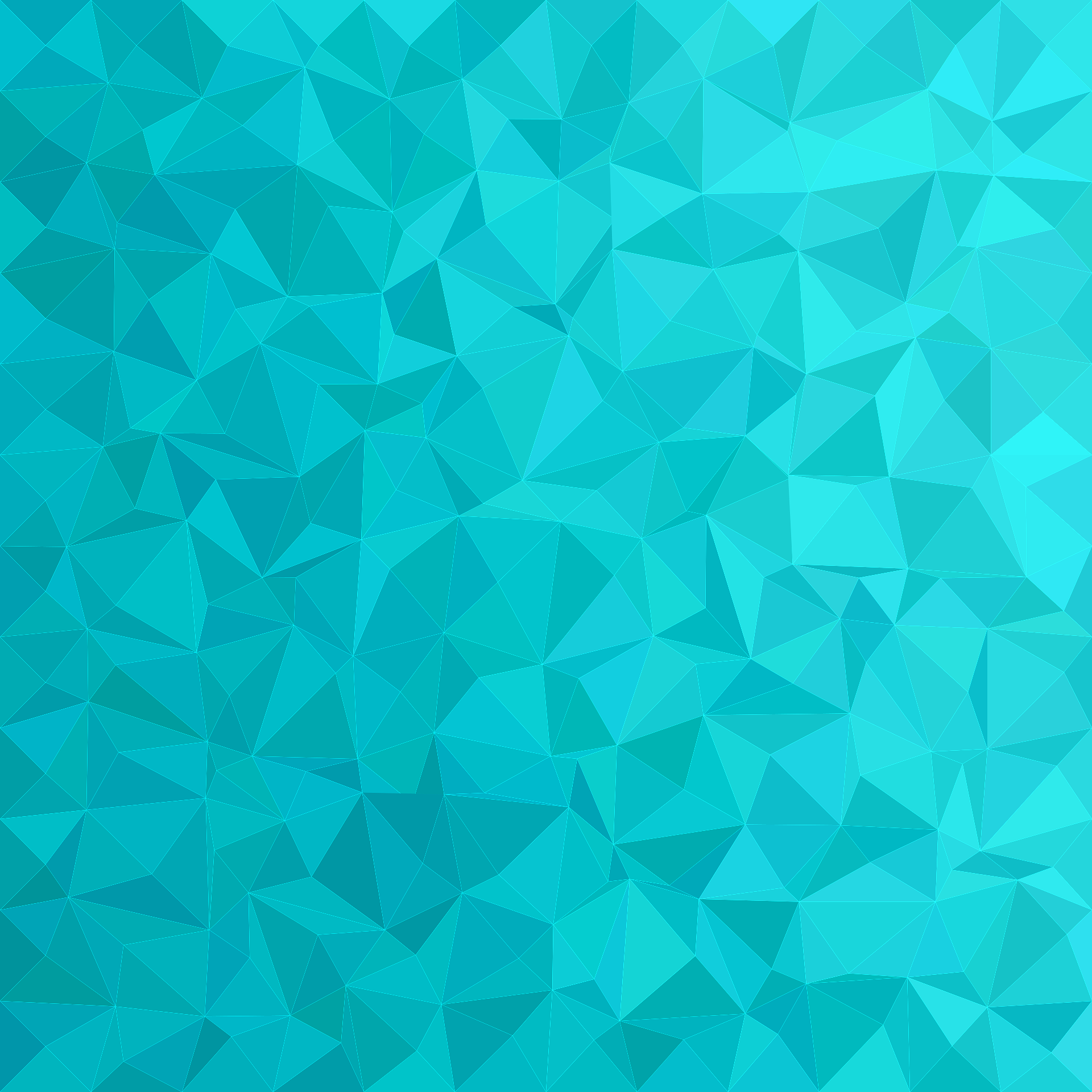 Van welk land is dit de vlag?
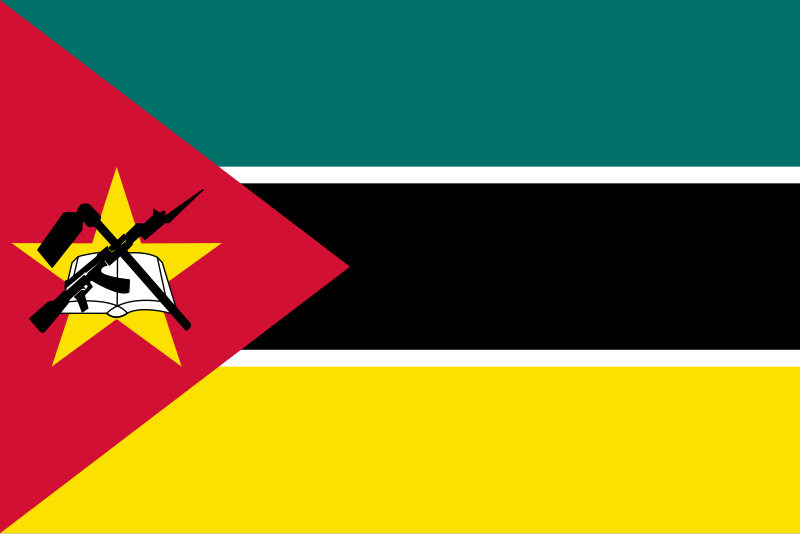 Vraag 3
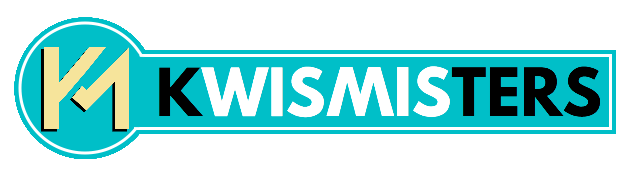 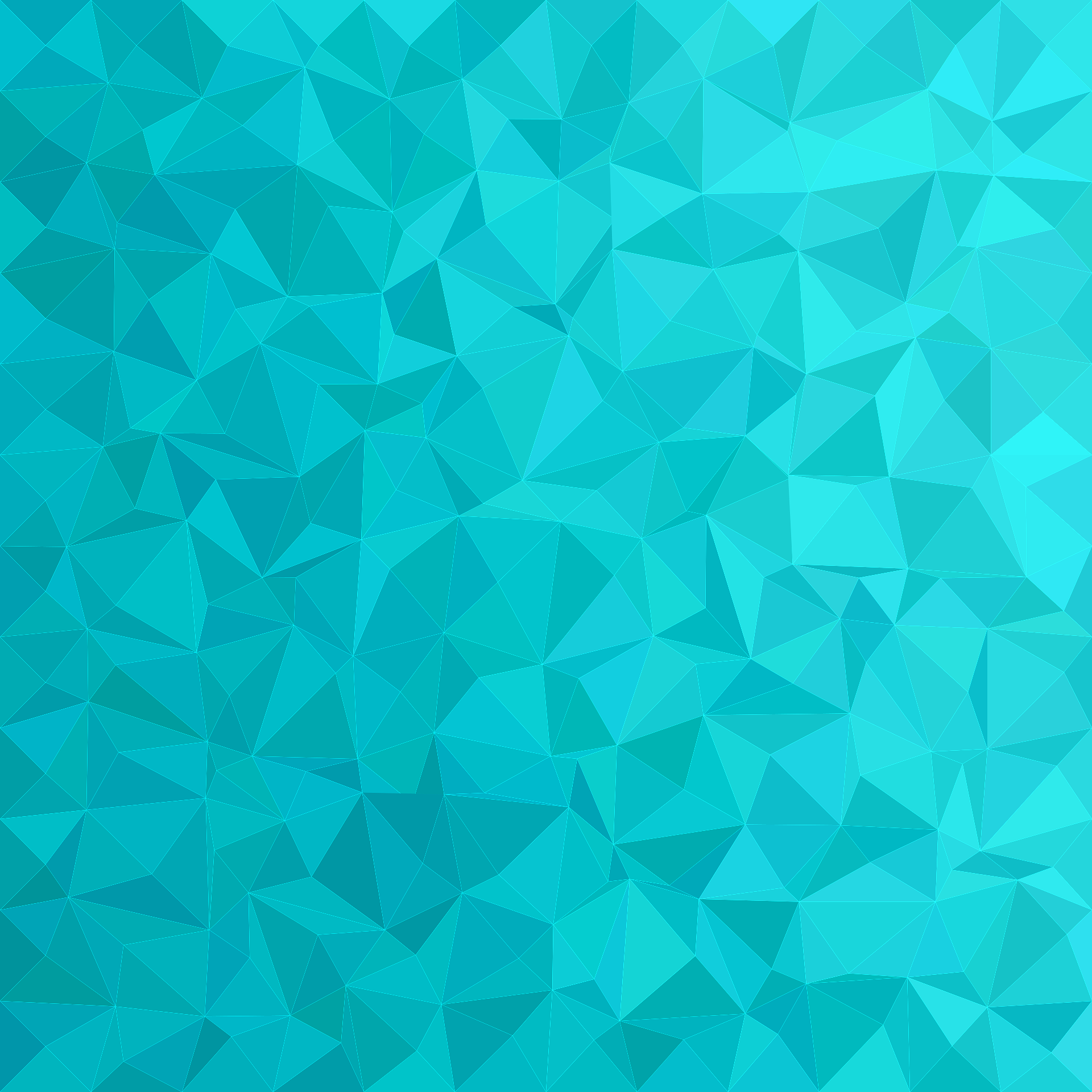 HIER NOG LOGO
Naast wie woonde Smokie maar liefst 24 jaar, volgens hun bekendste hit?
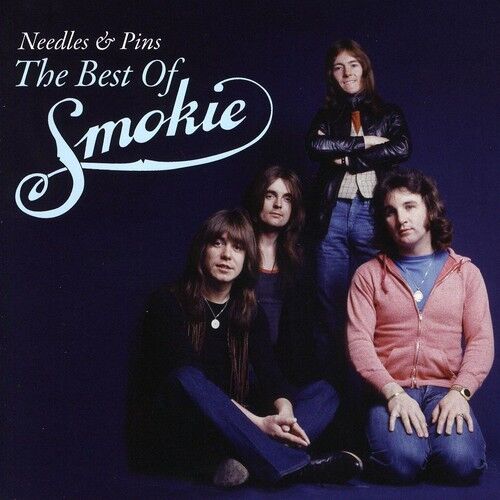 Vraag 4
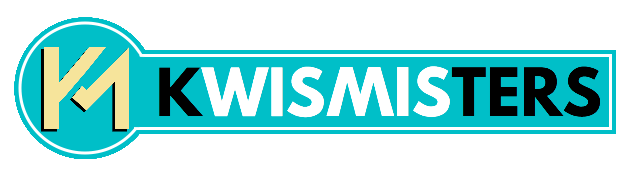 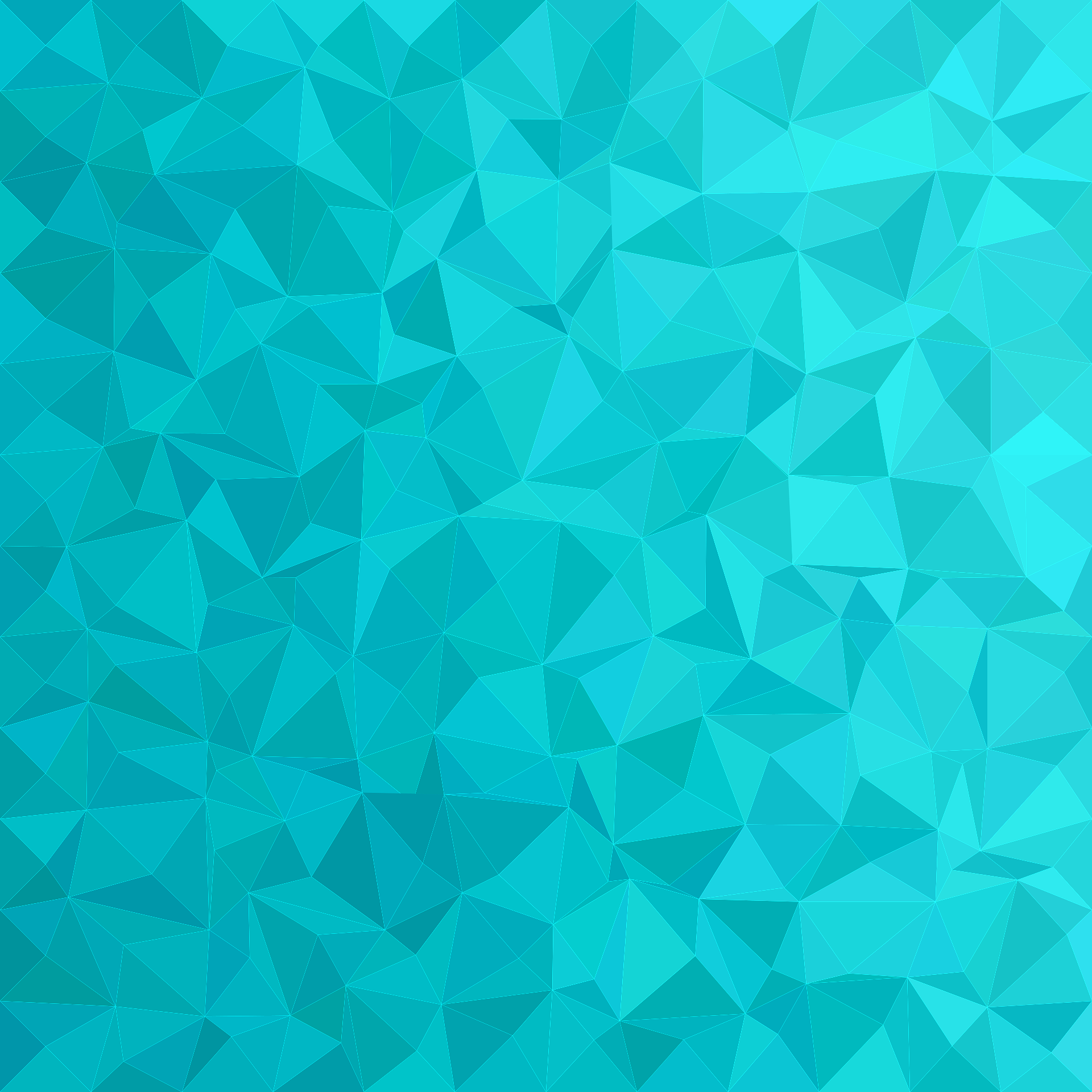 HIER NOG LOGO
Tijdens de Tweede Wereldoorlog werden gevangen in concentratiekampen gedwongen merktekens op hun kleding te dragen. Welke groep mensen kreeg dit embleem opgespeld?
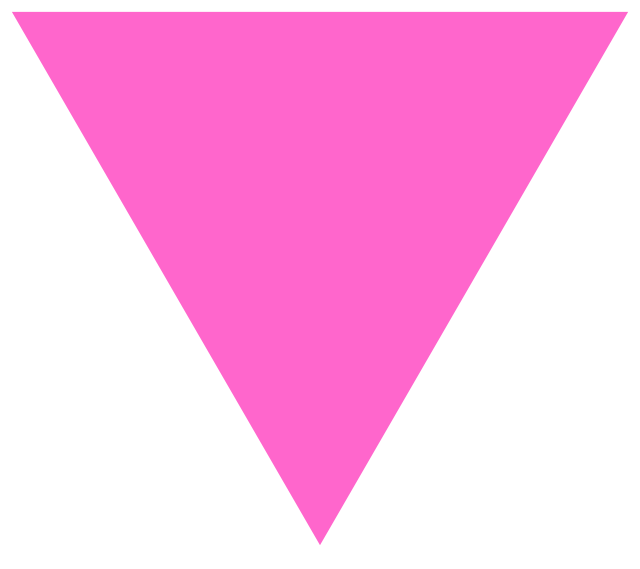 Vraag 5
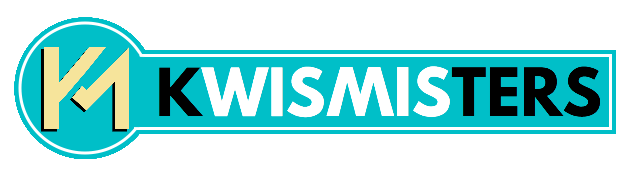 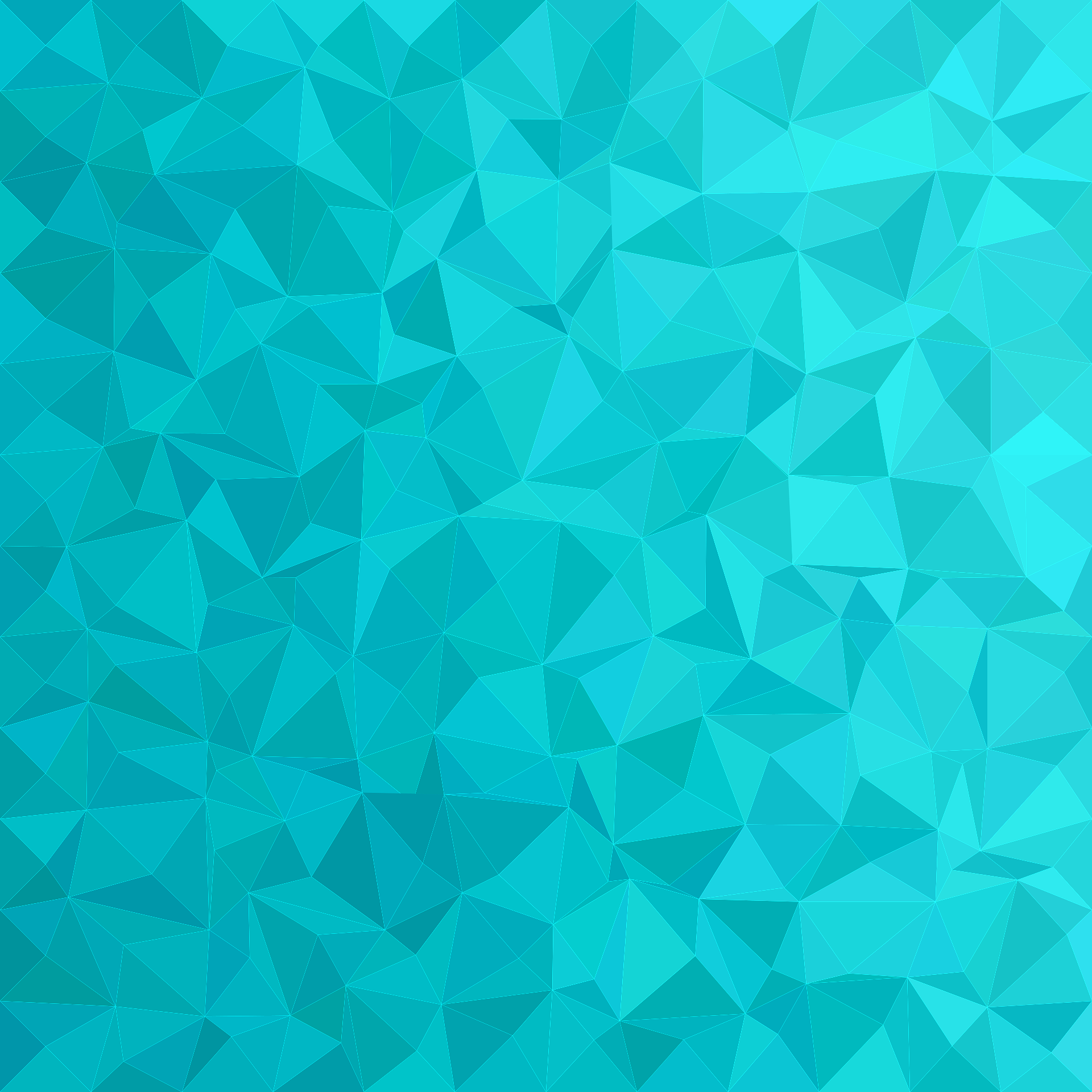 HIER NOG LOGO
Bekijk eerst het filmfragment. Daarna volgt de vraag.
Vraag 5
Vraag 5
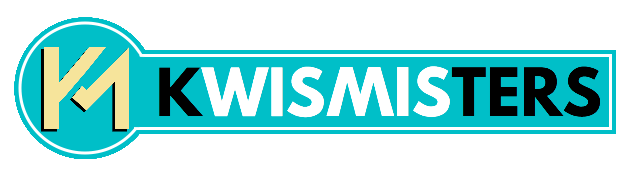 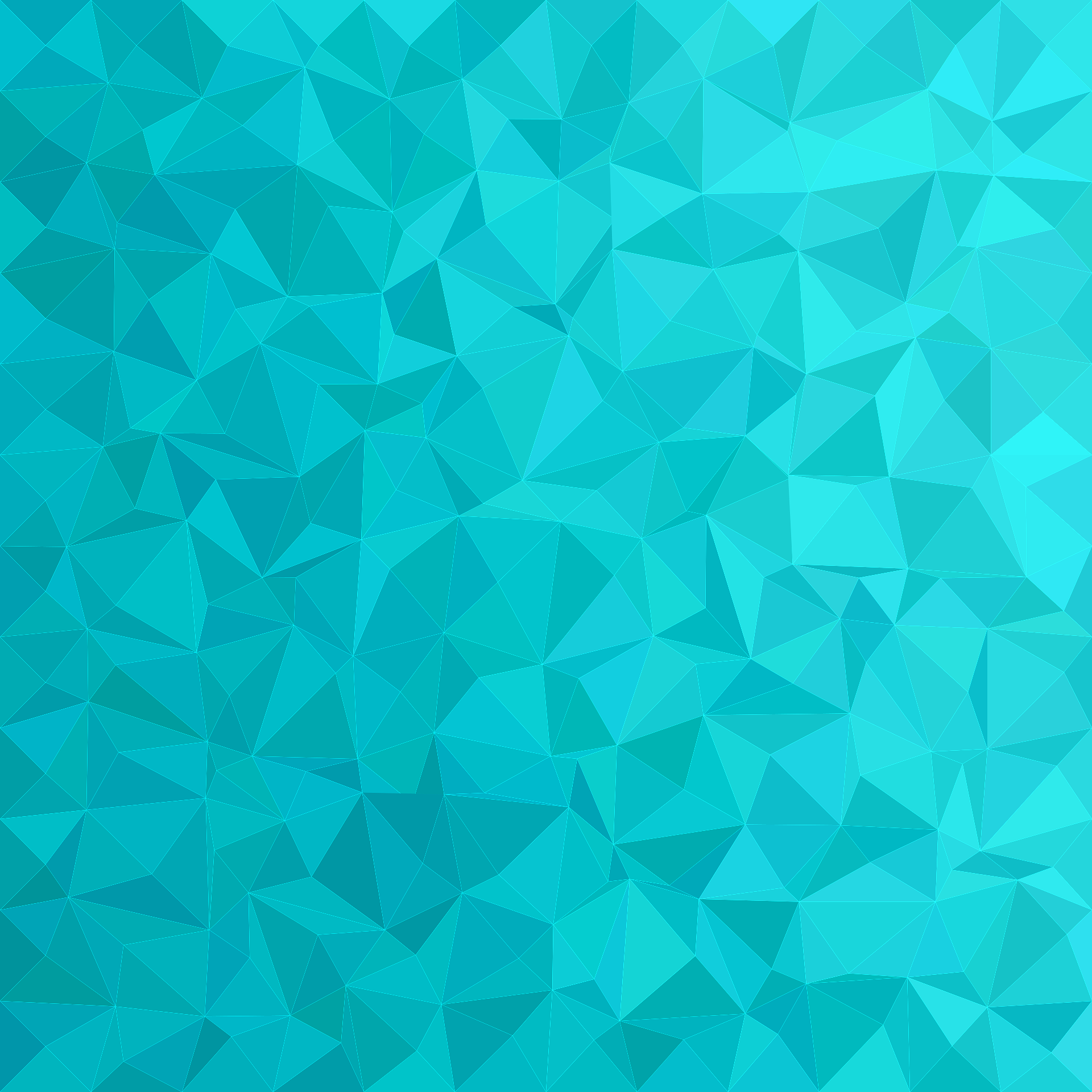 HIER NOG LOGO
Welke acteur verzorgde de stem van Shrek?
Vraag 6
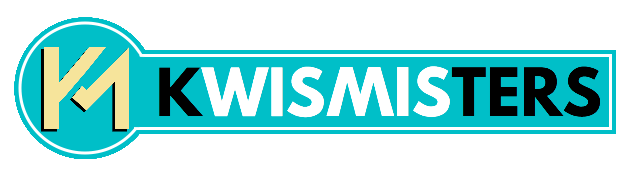 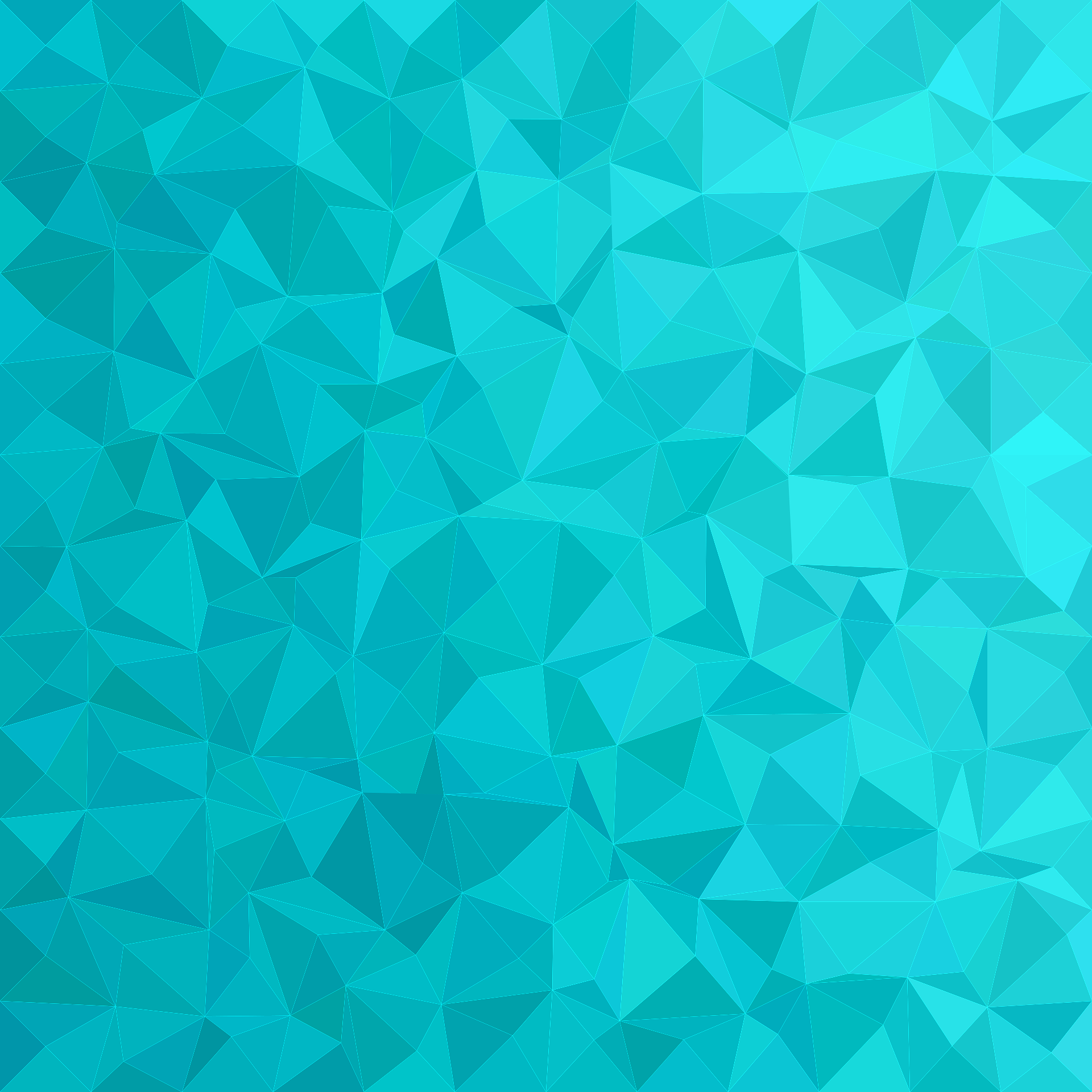 HIER NOG LOGO
In het Nederlands elftal hebben maar liefst 19 duo’s van broers gespeeld. Ook waren er 10 internationals wiens zoon in Oranje speelde. 
Er is maar 1 familie van wie de vader énzijn twee zoons international waren. 
Welke familie is dit?
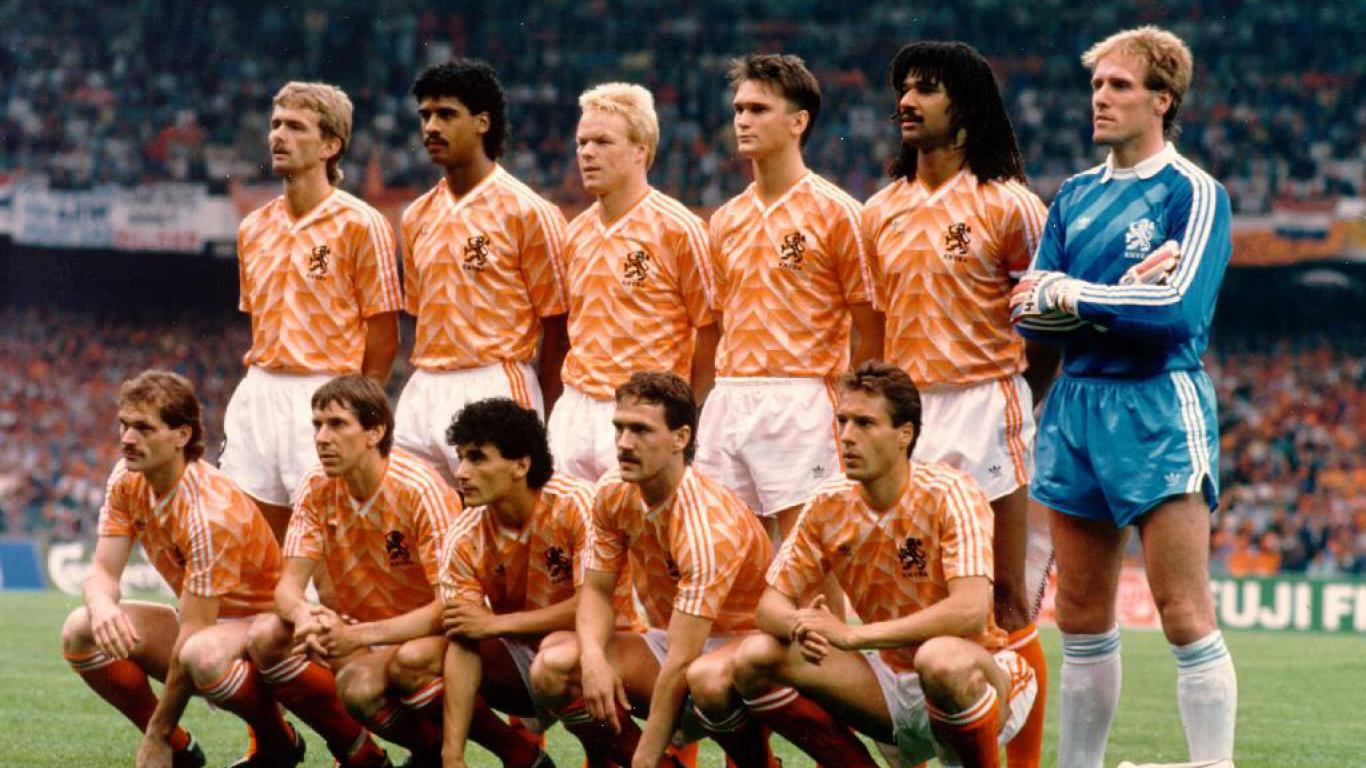 Vraag 7
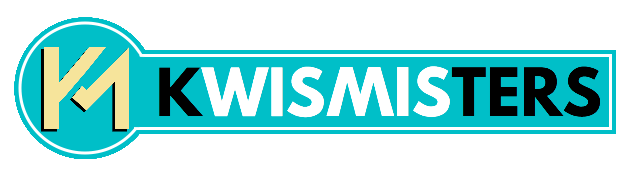 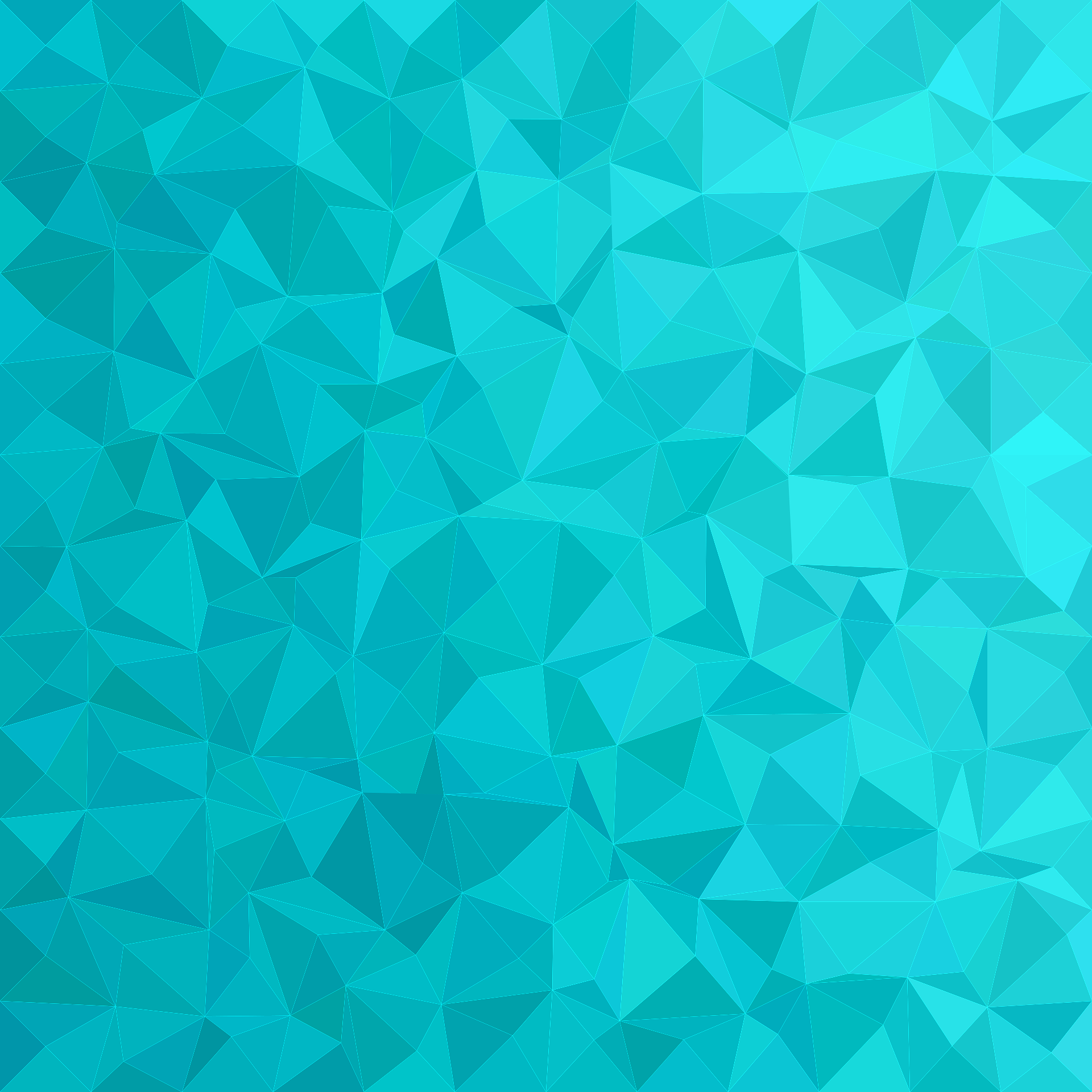 HIER NOG LOGO
Welk cosmeticamerk voert deze slogan?



Because you’re worth it	/	Omdat je het waard bent
Vraag 8
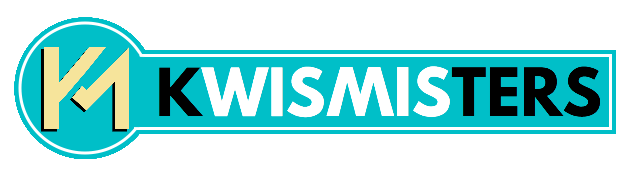 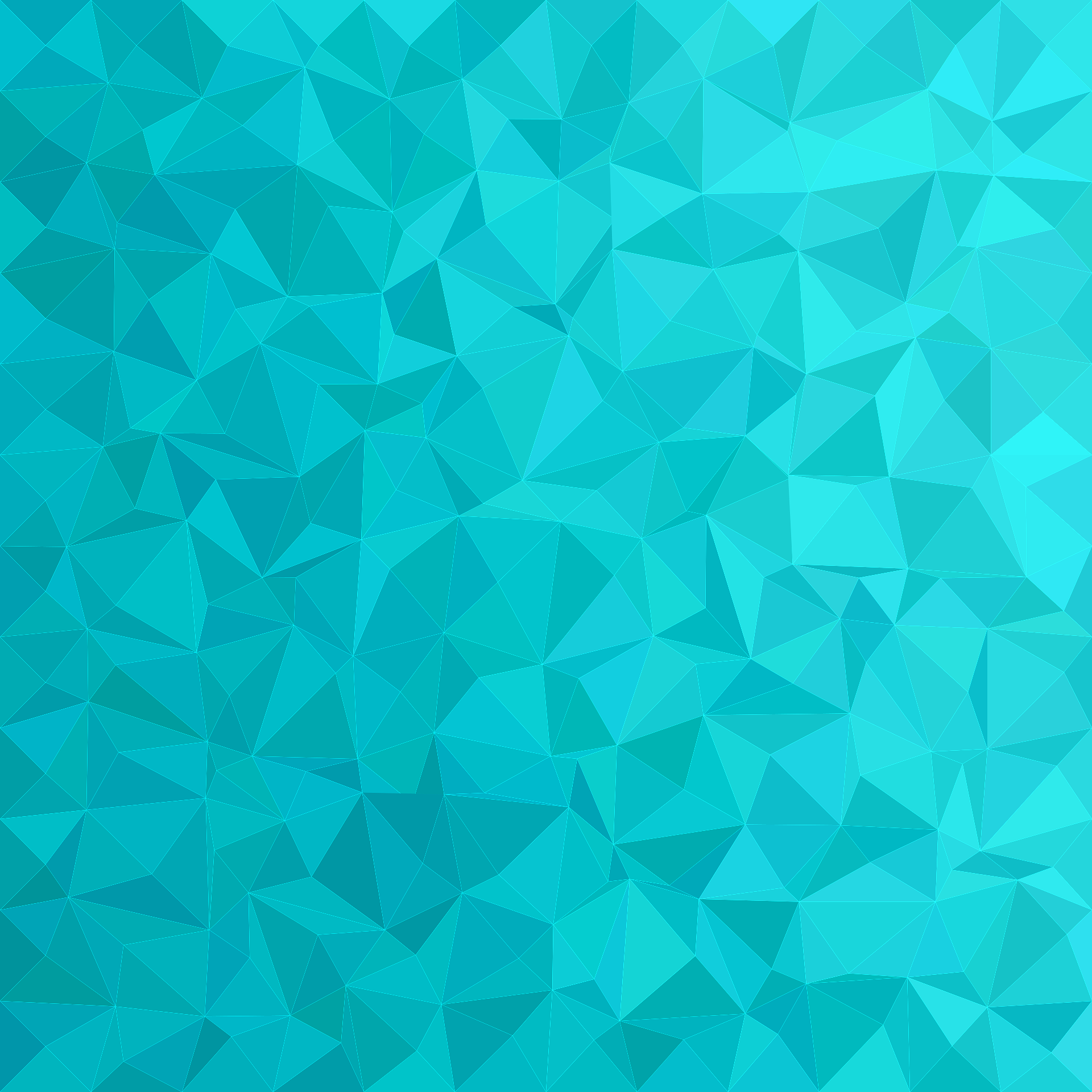 HIER NOG LOGO
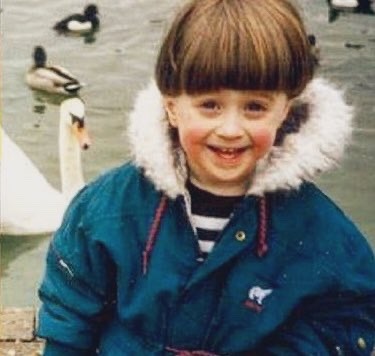 Wie zie je hier in zijn jonge jaren?
Vraag 9
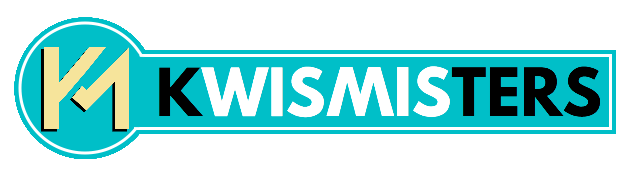 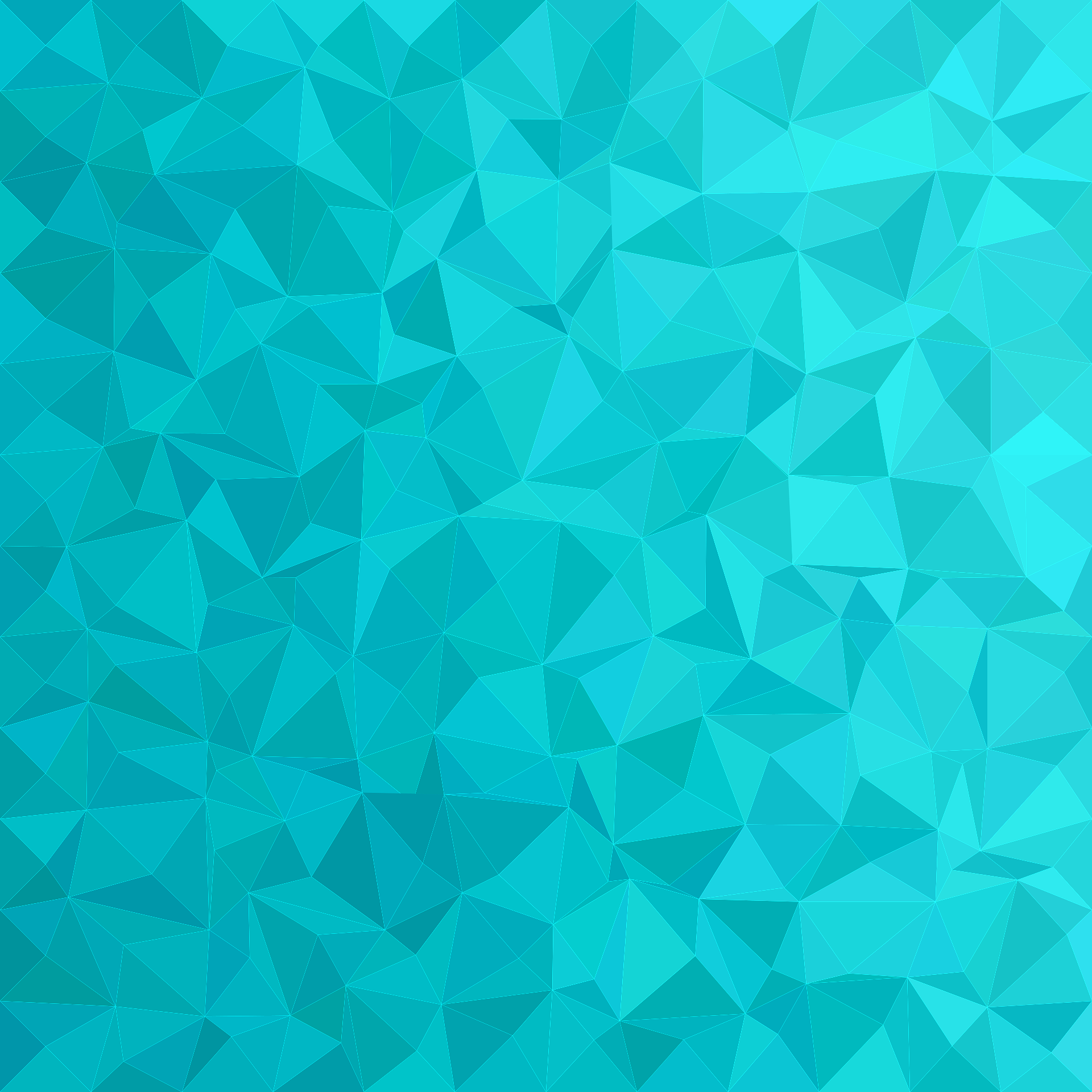 HIER NOG LOGO
Wat krijg je in de kroeg als je een kopstoot bestelt?
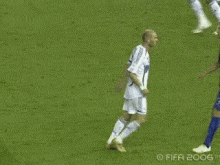 Vraag 10
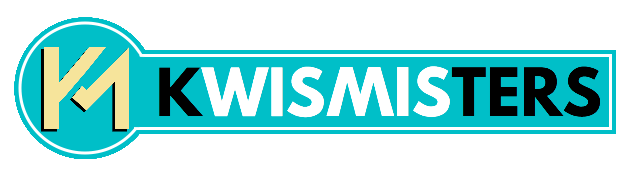 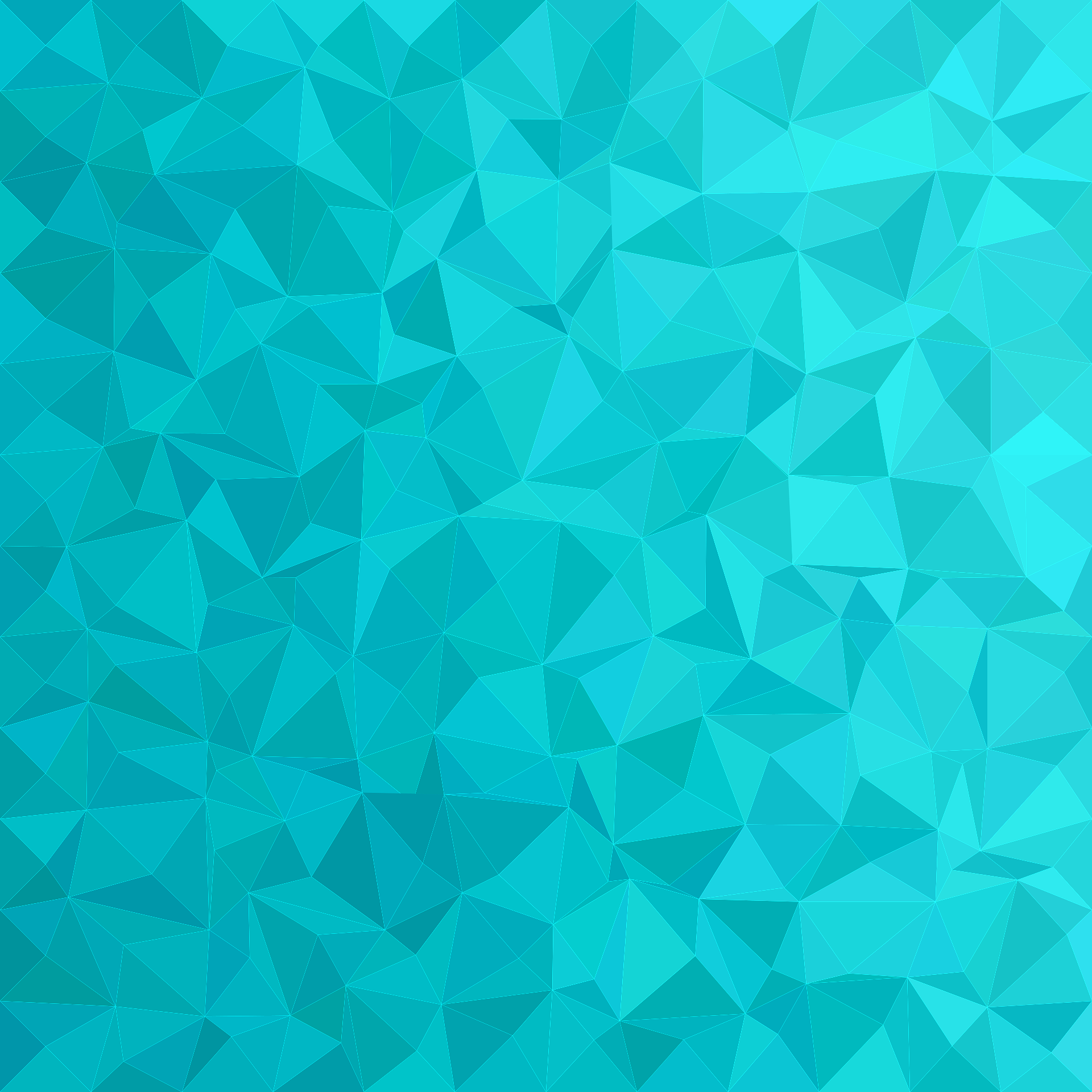 HIER NOG LOGO
Je hoort een intro.
Noem de titel en de artiest.
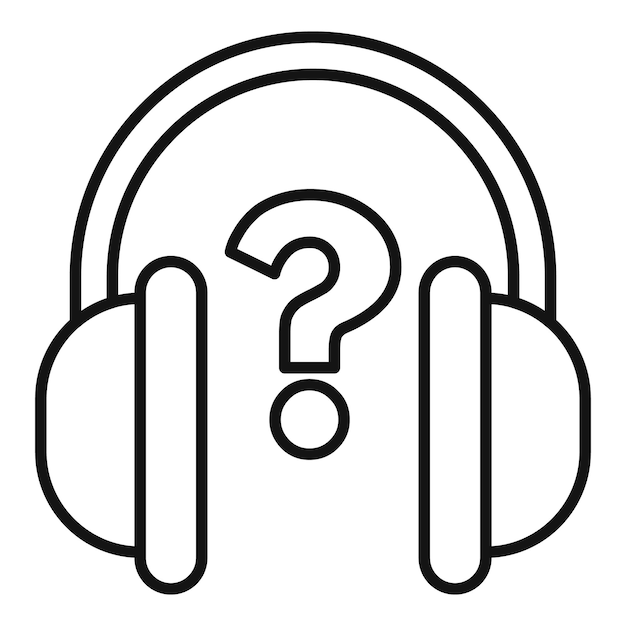 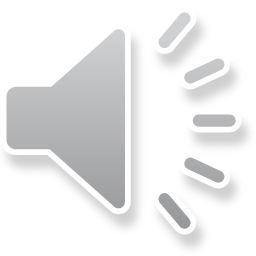 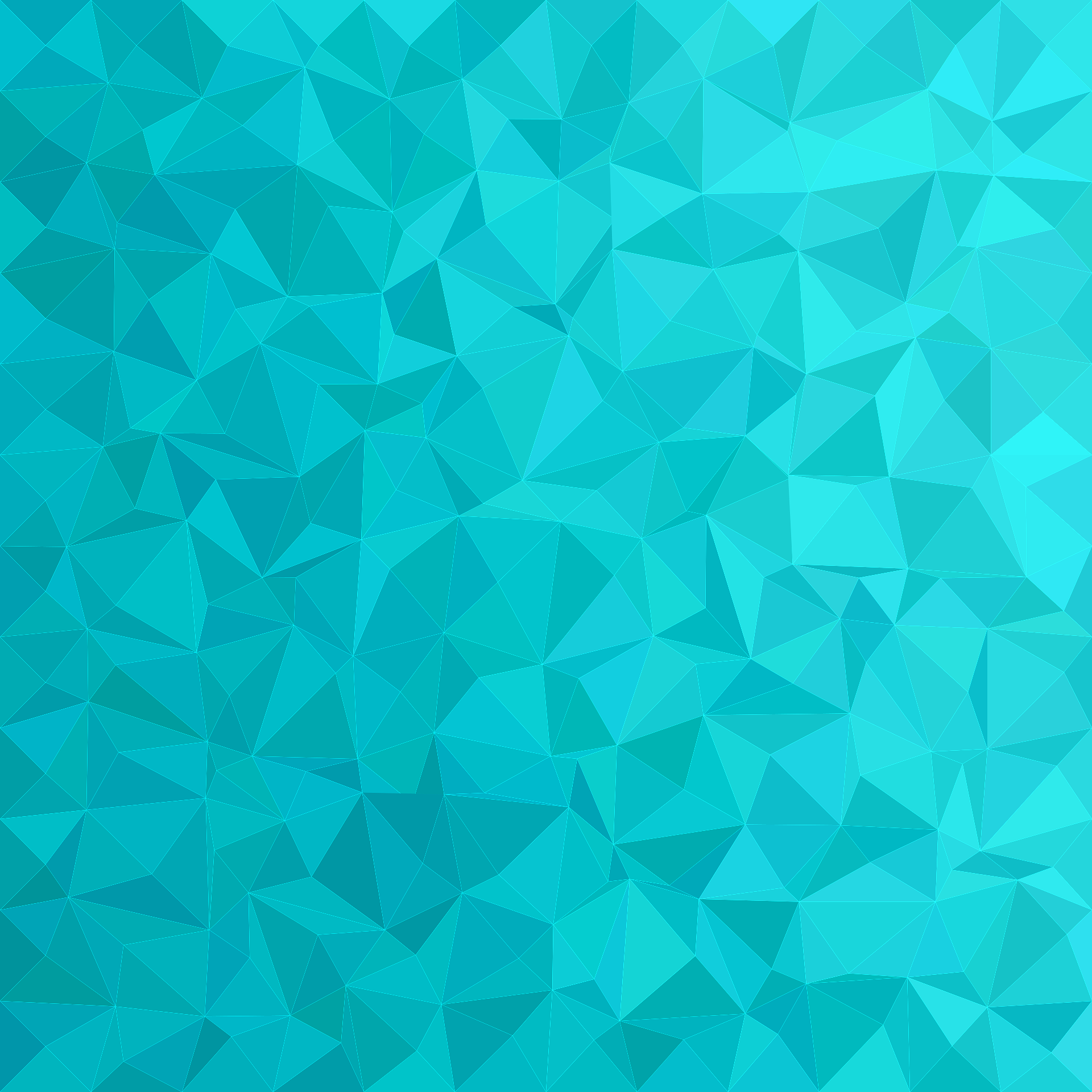 Antwoorden
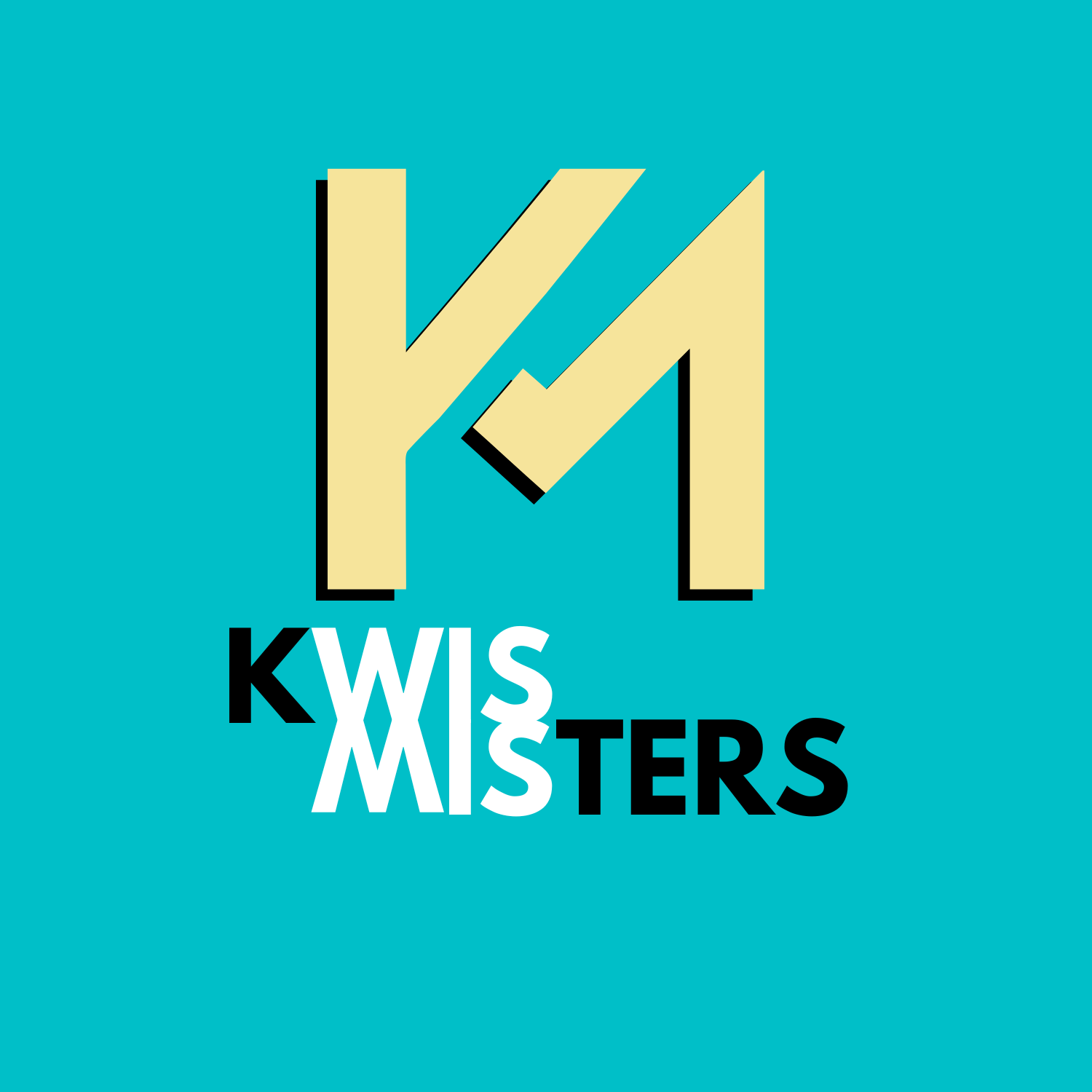 Vraag 1
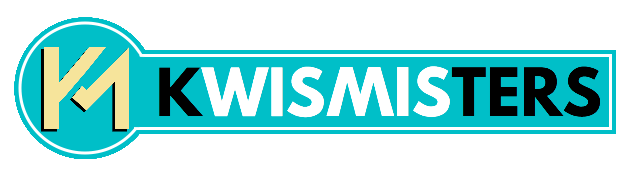 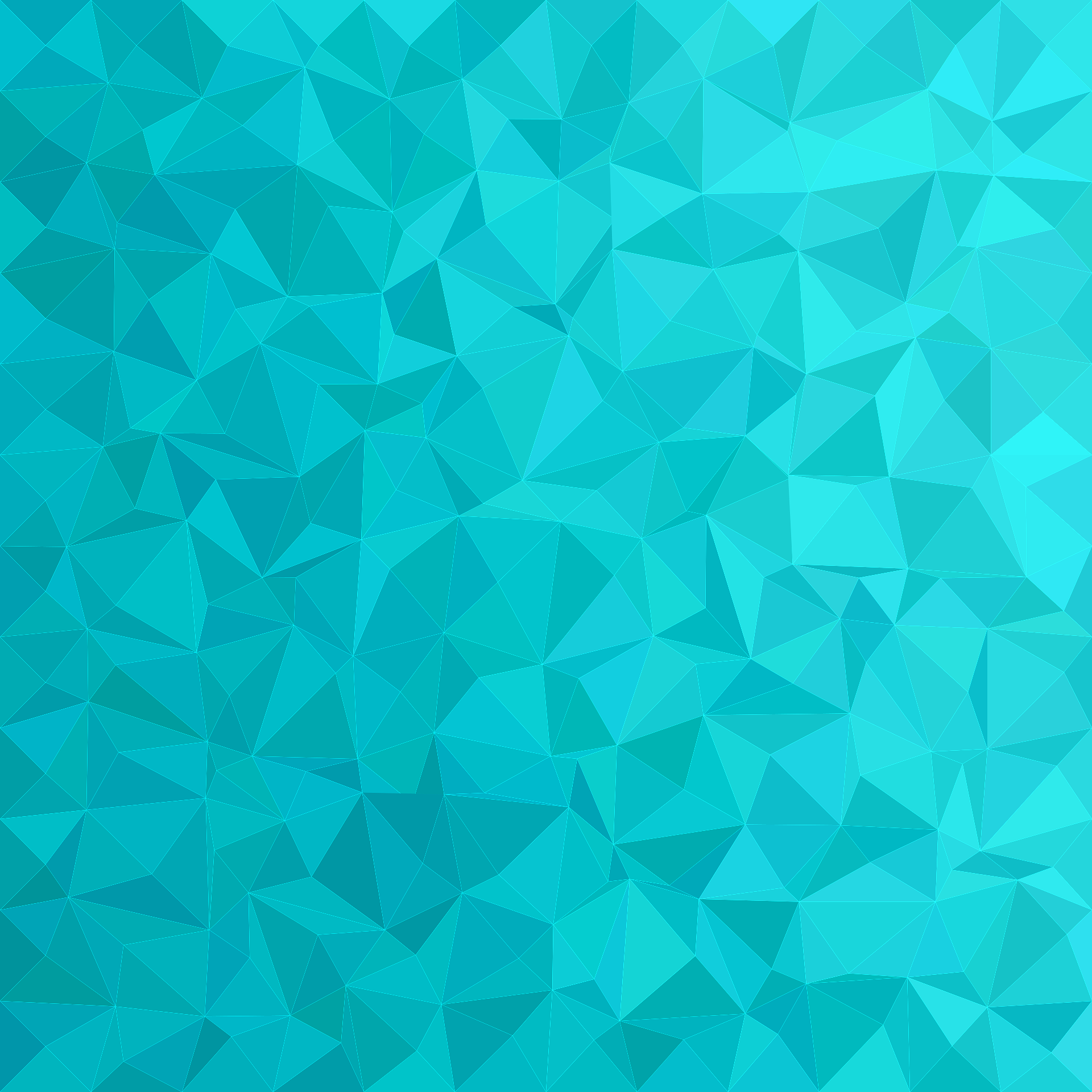 HIER NOG LOGO
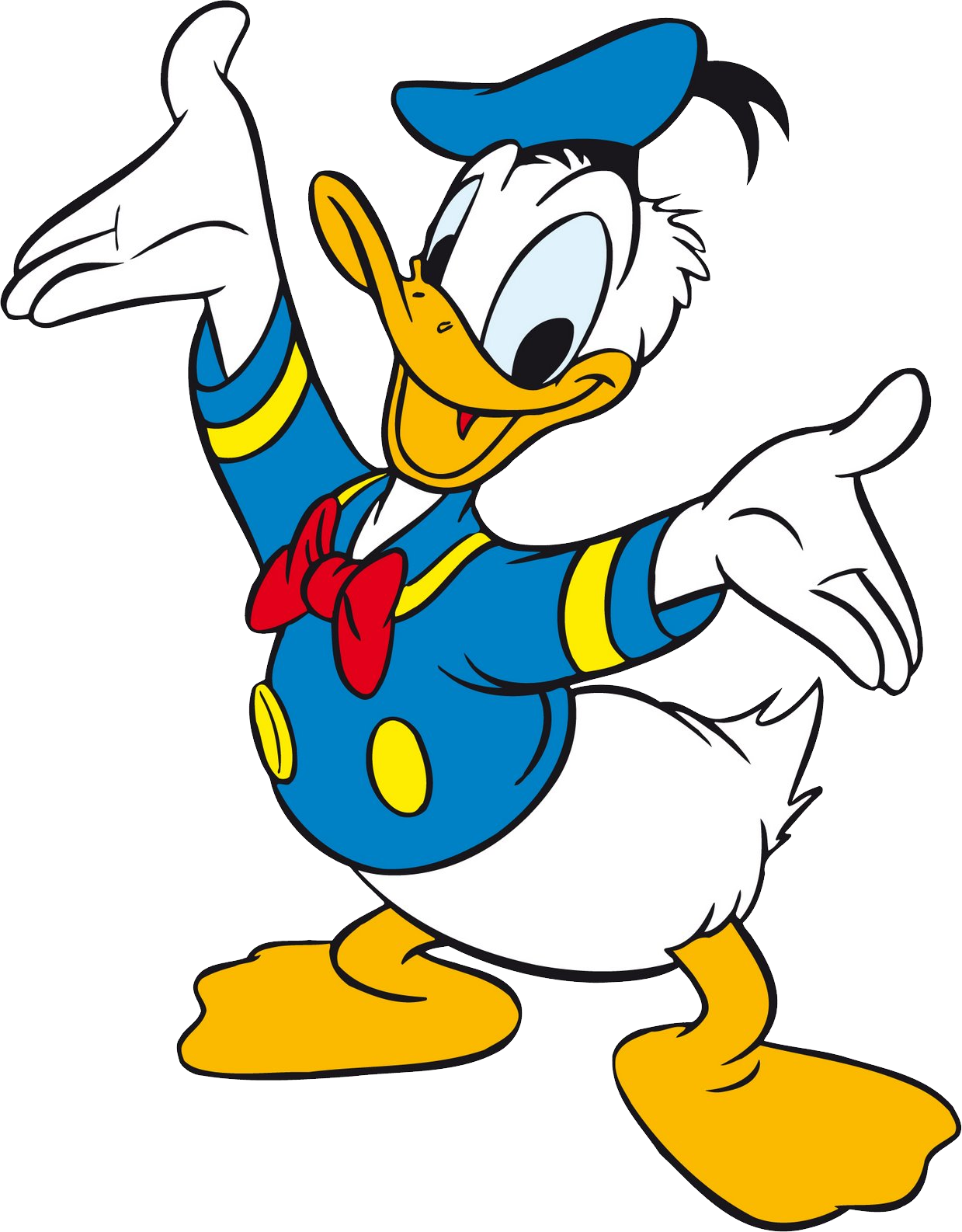 Hoe wordt een mannetjeseend genoemd?
Woerd
Vraag 2
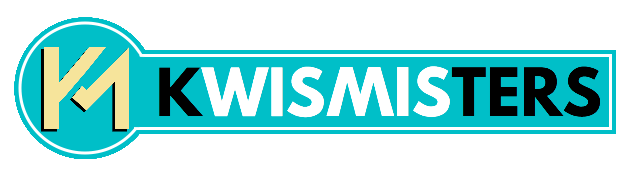 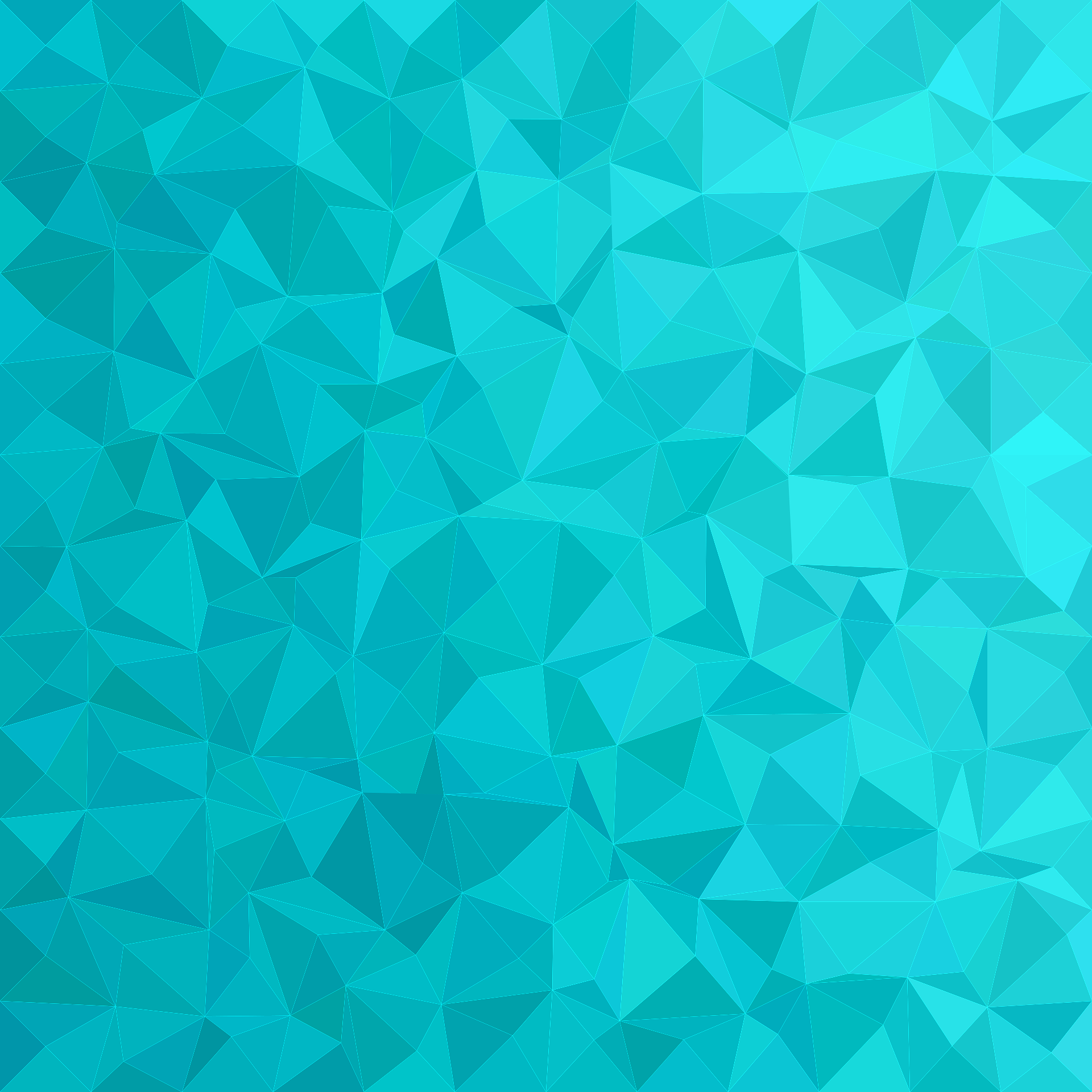 HIER NOG LOGO
Van welk land is dit de vlag?
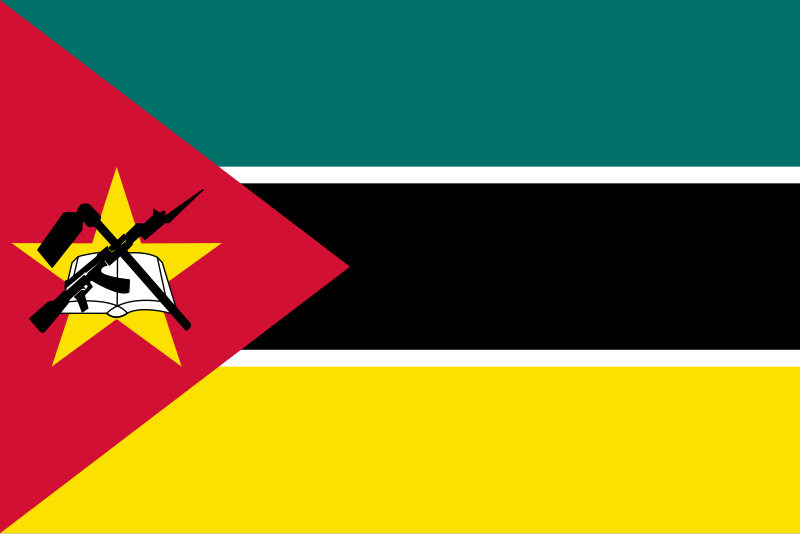 Mozambique
Vraag 3
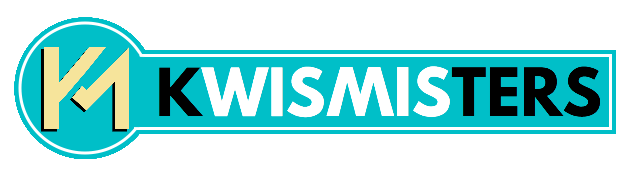 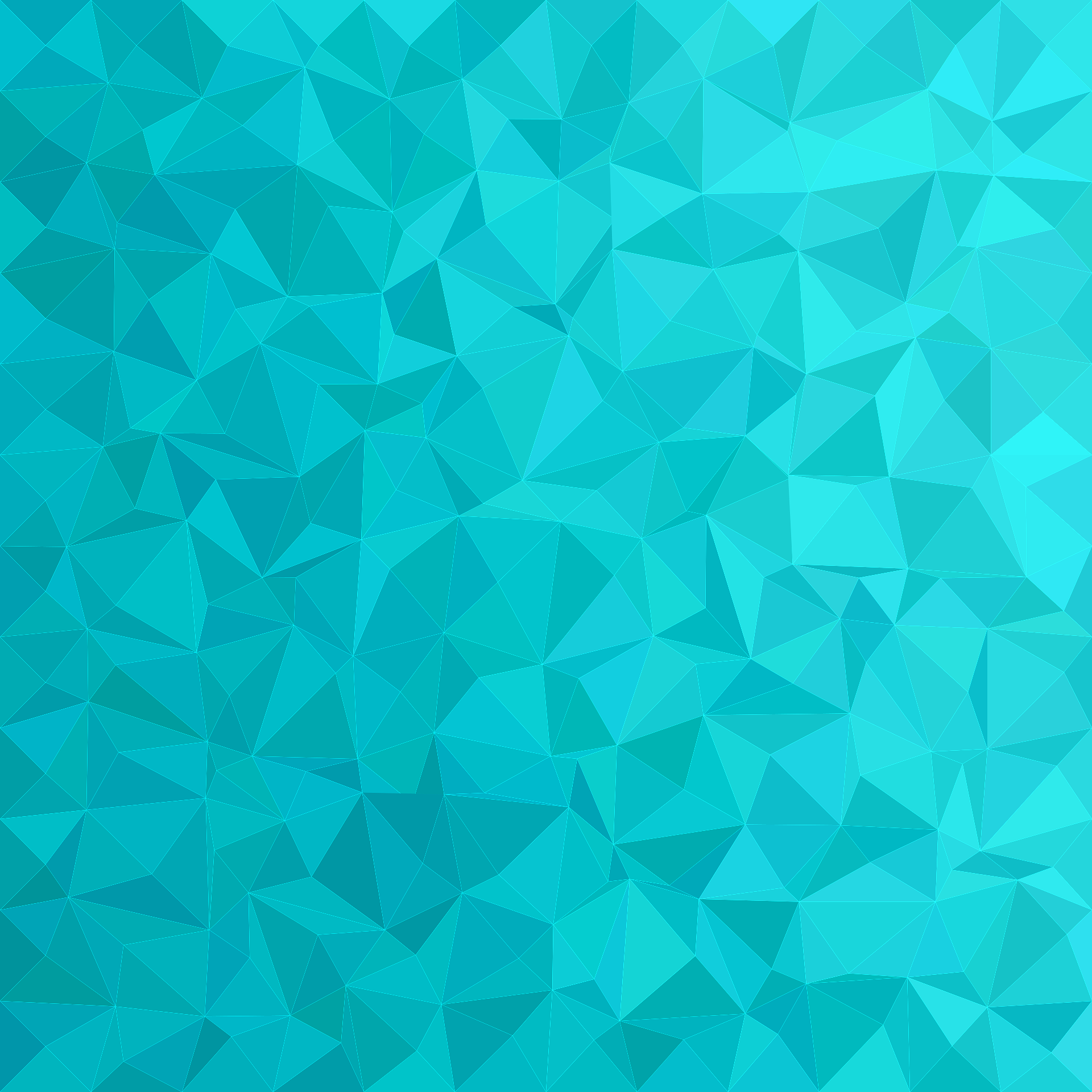 HIER NOG LOGO
Naast wie woonde Smokie maar liefst 24 jaar, volgens hun bekendste hit?
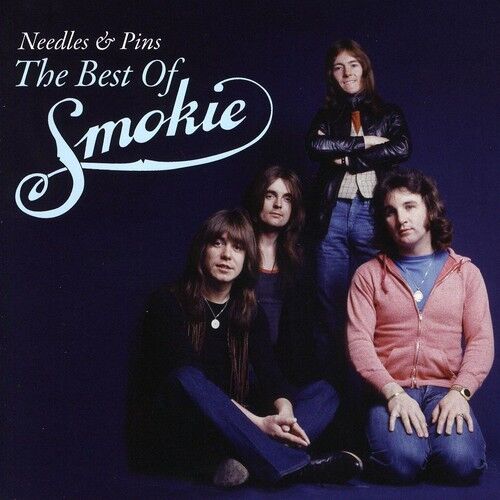 Alice
Vraag 4
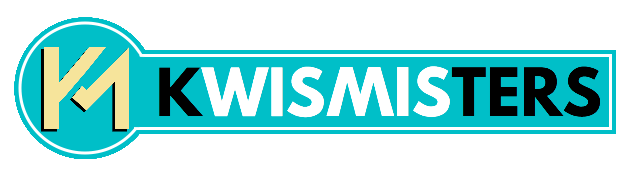 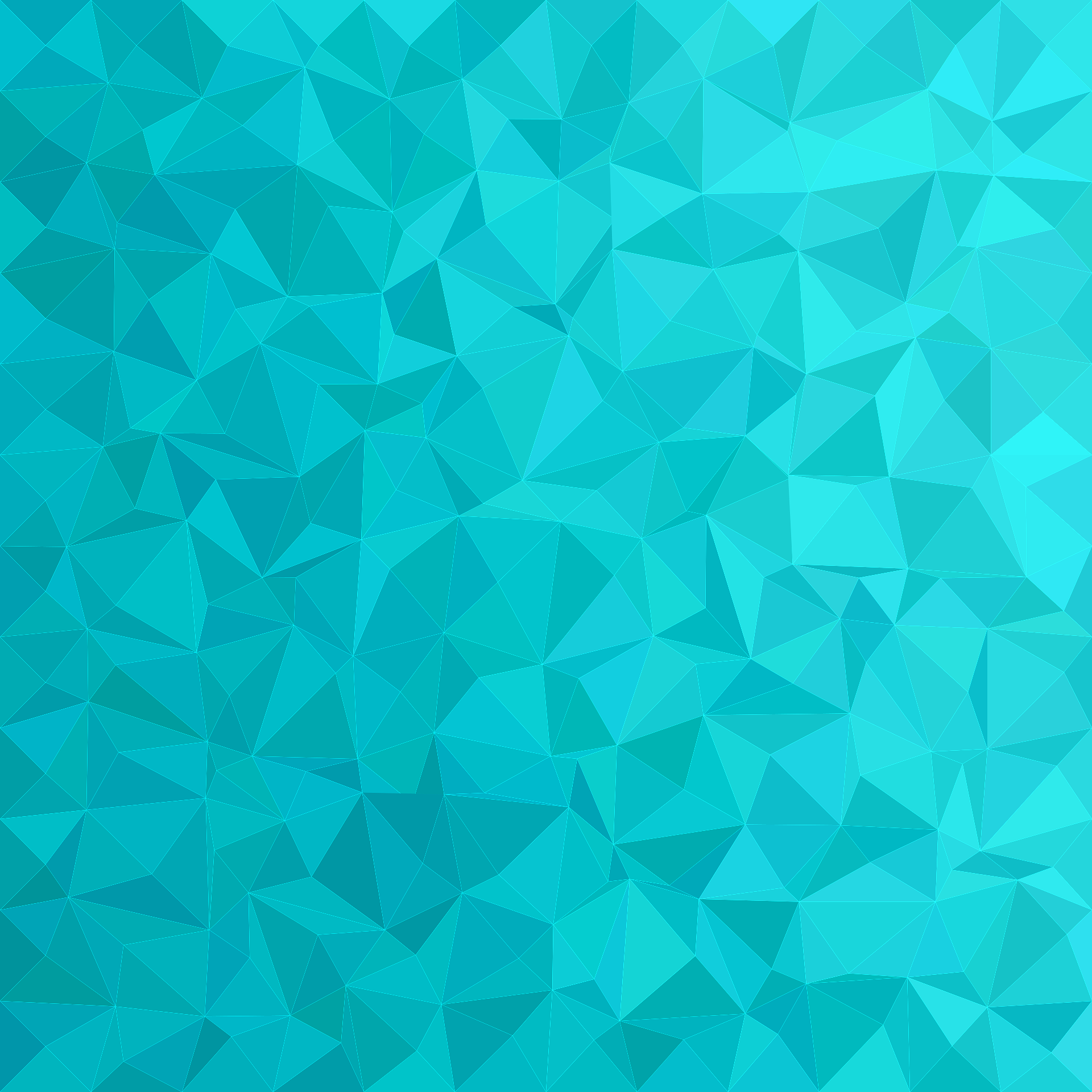 HIER NOG LOGO
Tijdens de Tweede Wereldoorlog werden gevangen in concentratiekampen gedwongen merktekens op hun kleding te dragen. Welke groep mensen kreeg dit embleem opgespeld?
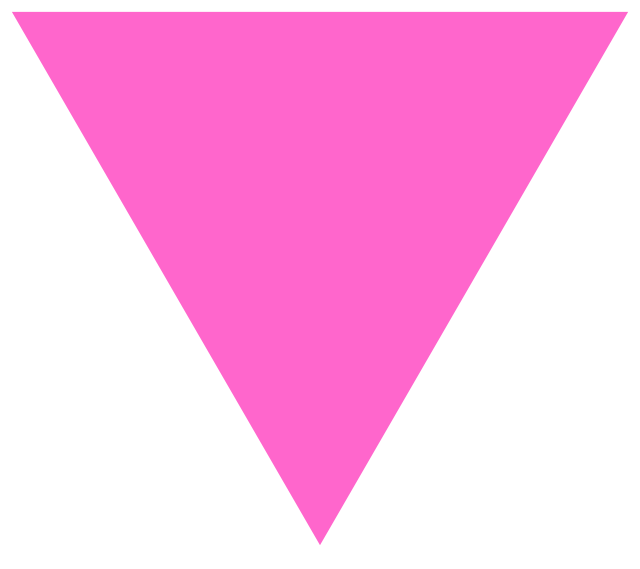 Homoseksuelen
Vraag 5
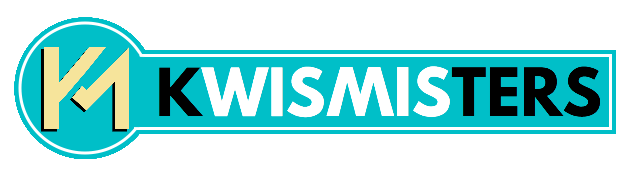 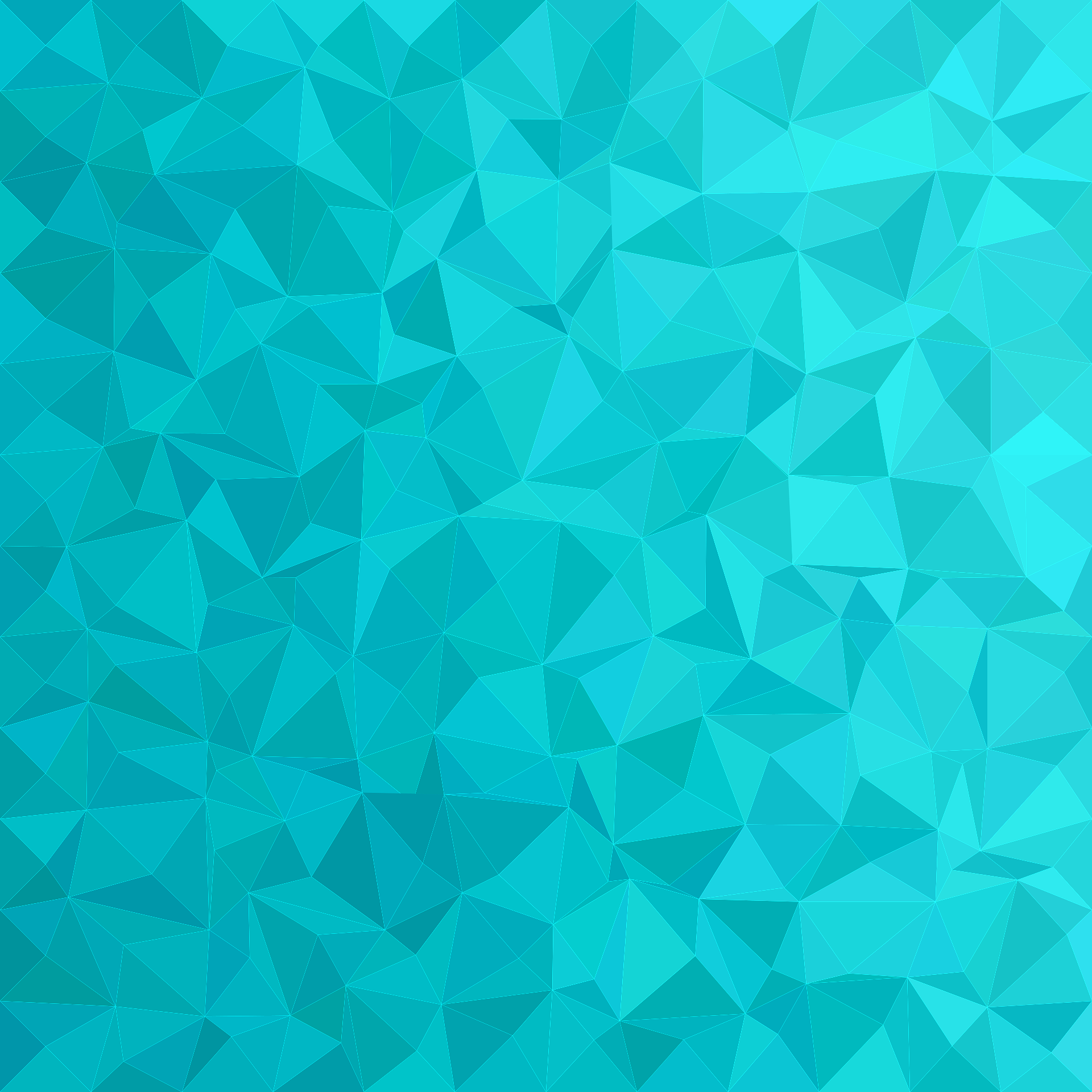 HIER NOG LOGO
Welke acteur verzorgde de stem van Shrek?
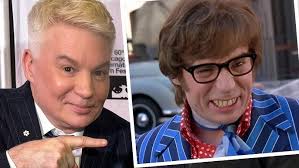 Mike Myers
Vraag 6
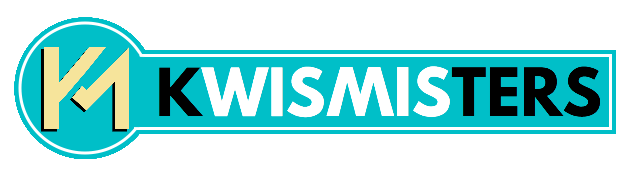 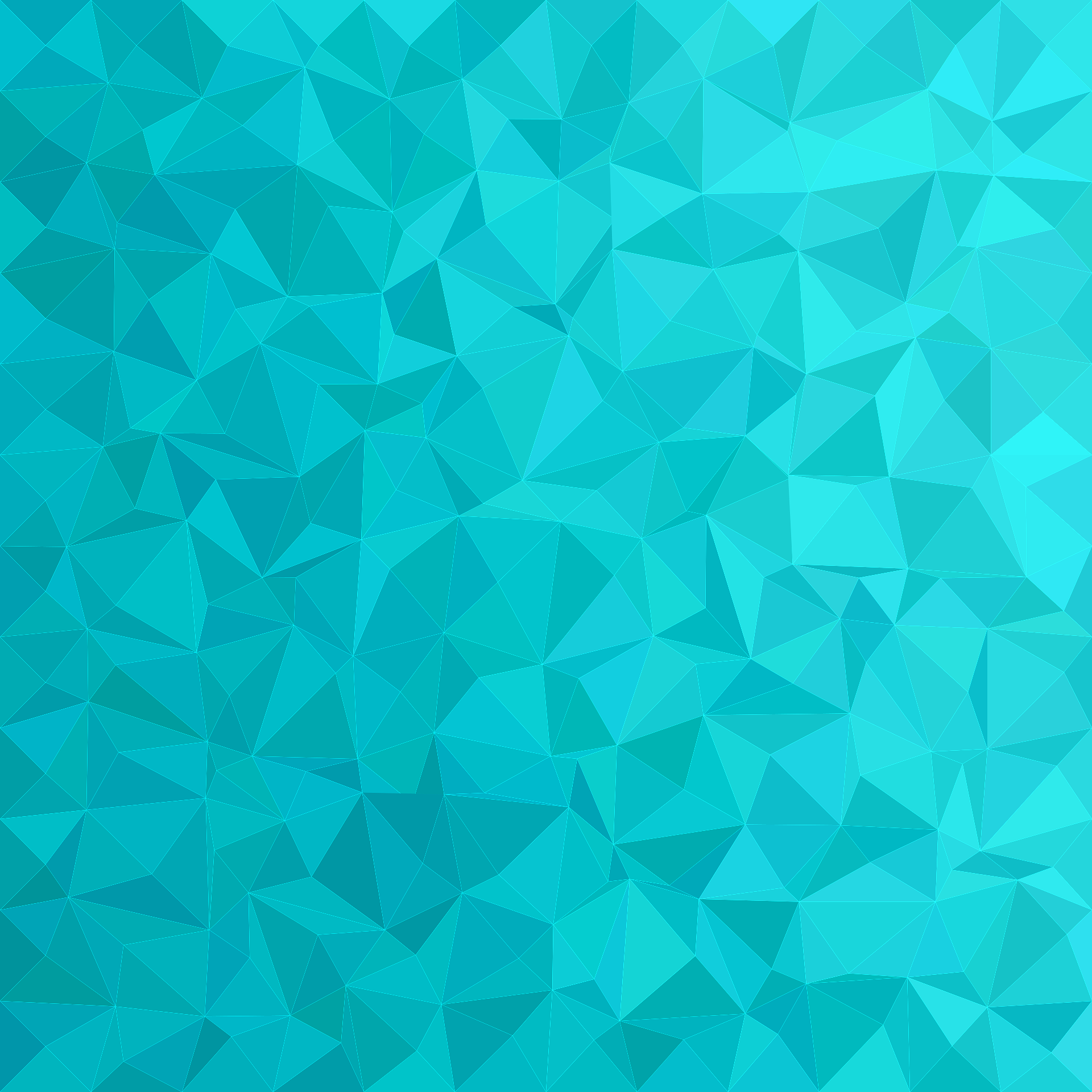 HIER NOG LOGO
In het Nederlands elftal hebben maar liefst 19 sets van broers gespeeld. Ook waren er 10 internationals wiens zoon in oranje speelde. 
Er is maar 1 familie voor wie beide geldt. 
Welke familie is dit?
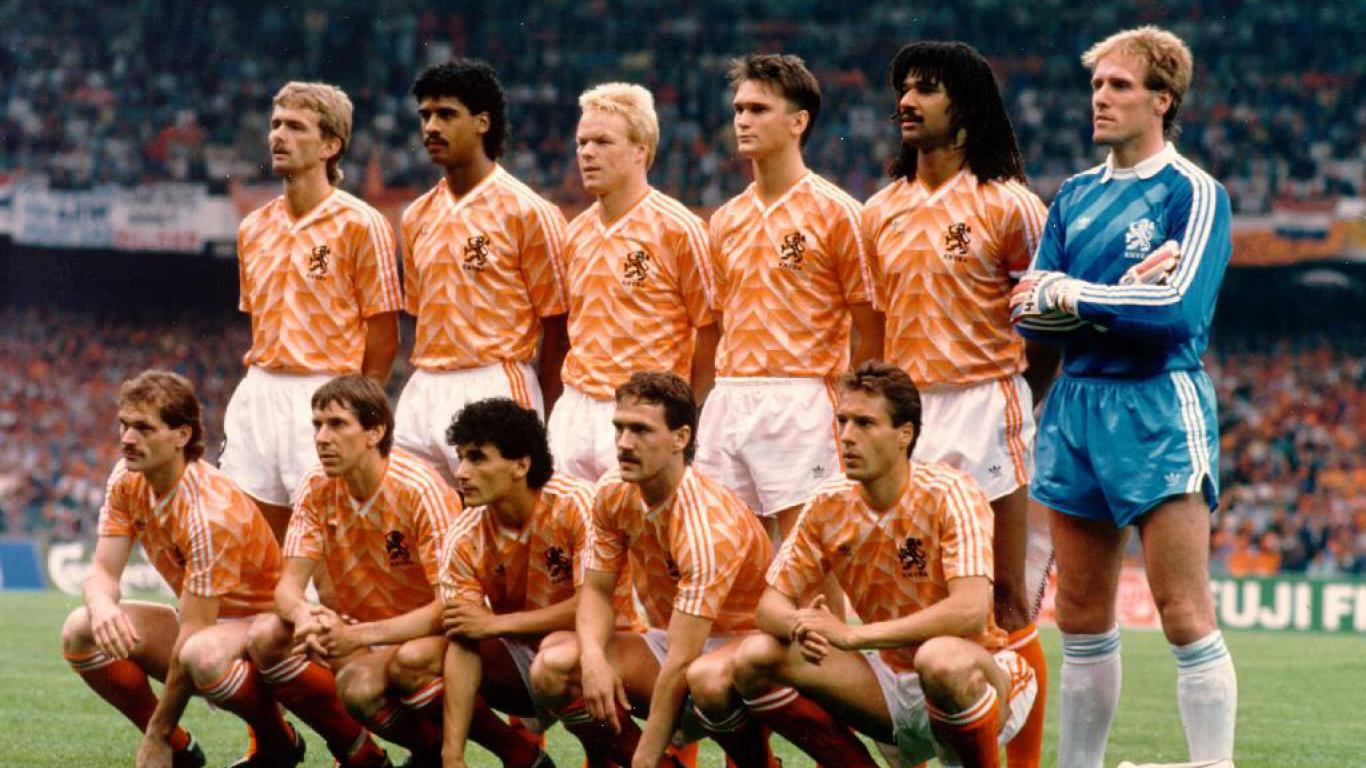 Koeman
(Martin, Ronald en Erwin)
Vraag 7
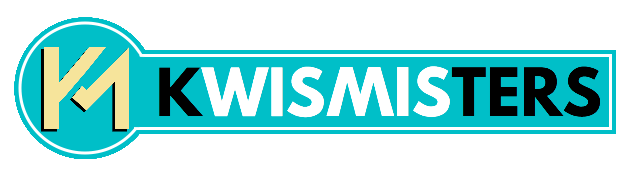 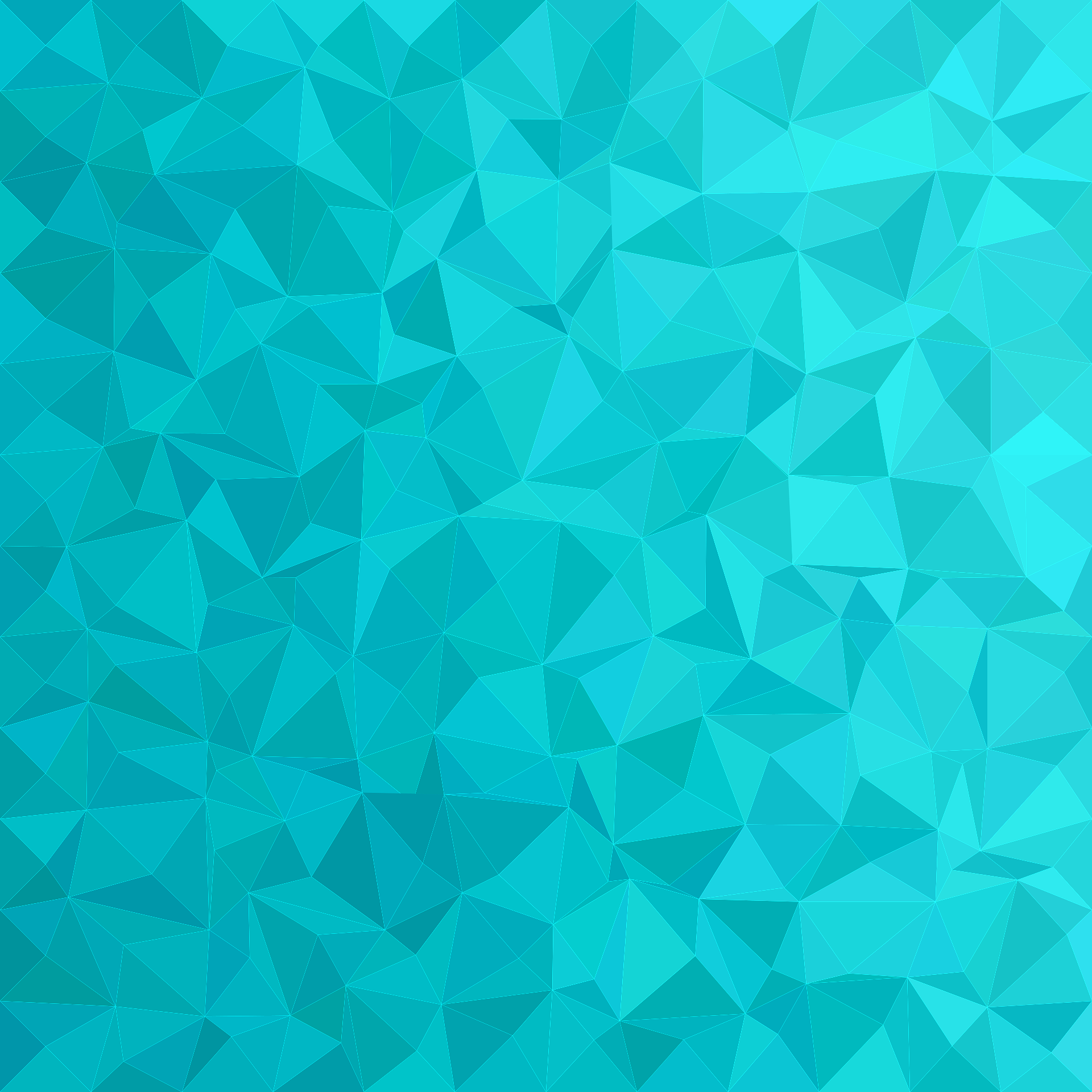 HIER NOG LOGO
Welk cosmeticamerk voert deze slogan?



Because you’re worth it	/	Omdat je het waard bent
L’Oréal
Vraag 8
Daniel Ratcliffe
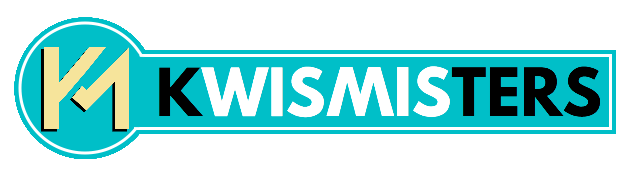 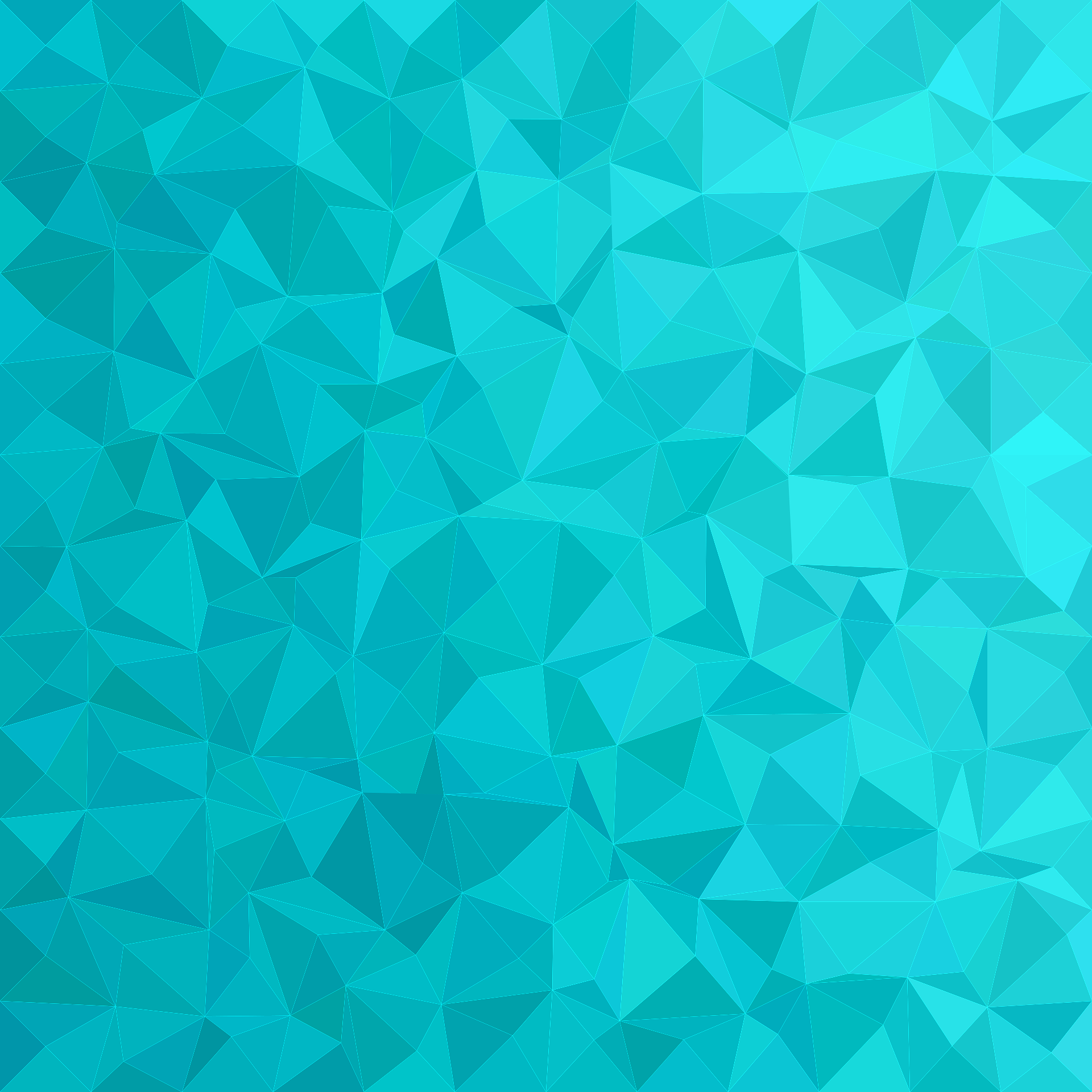 HIER NOG LOGO
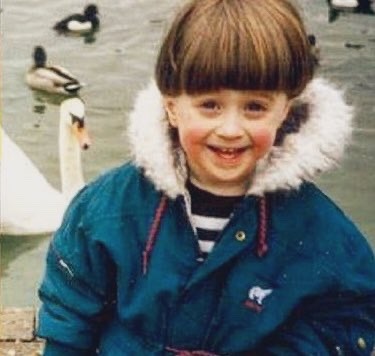 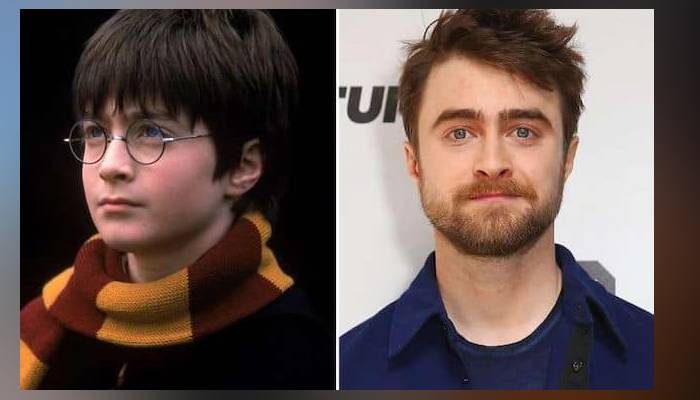 Wie zie je hier in zijn jonge jaren?
Vraag 9
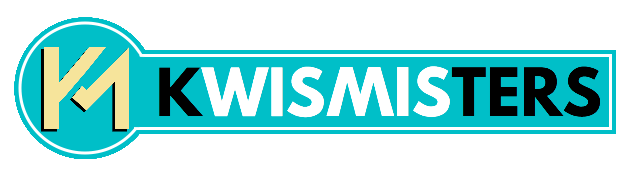 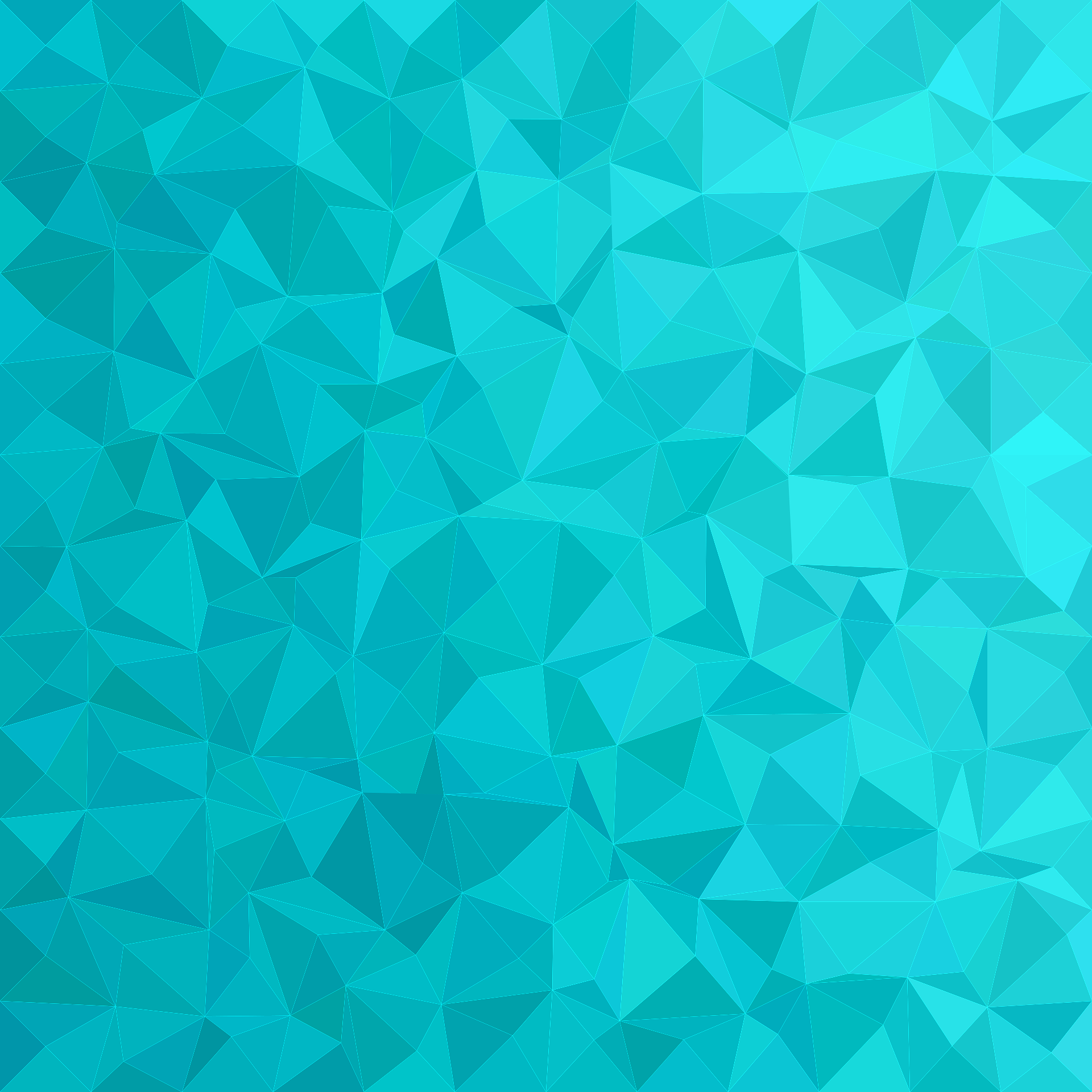 HIER NOG LOGO
Wat krijg je in de kroeg als je daar een kopstoot bestelt?
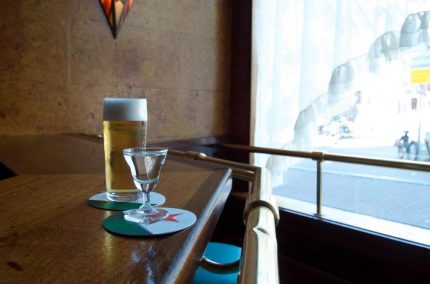 Een biertje eneen jonge jenever
Vraag 10
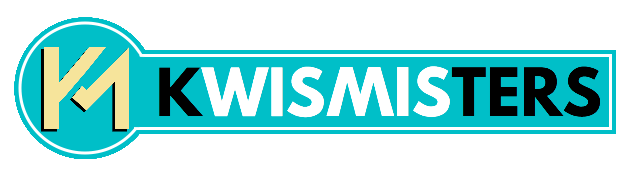 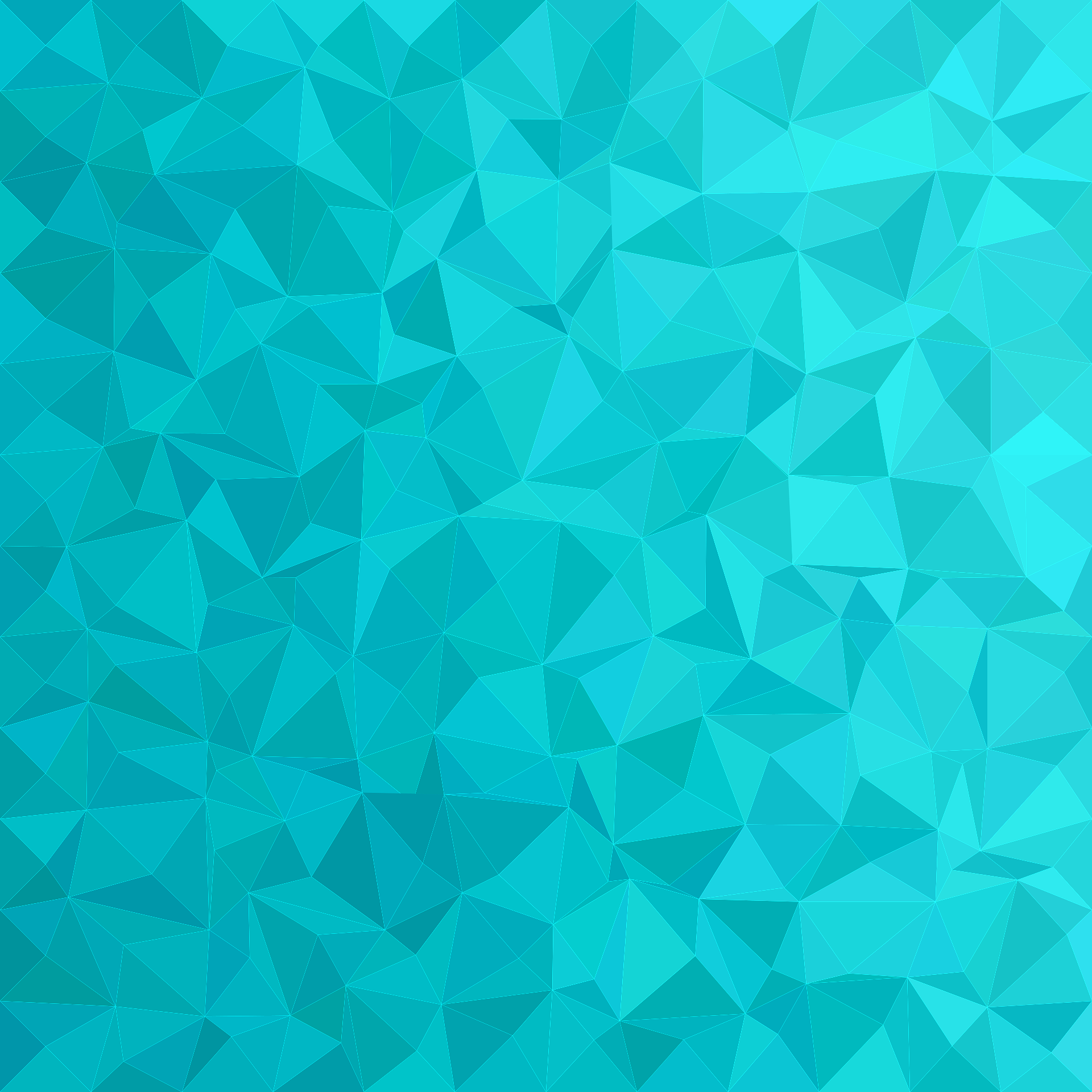 HIER NOG LOGO
Je hoort een intro.
Noem de titel en de artiest.
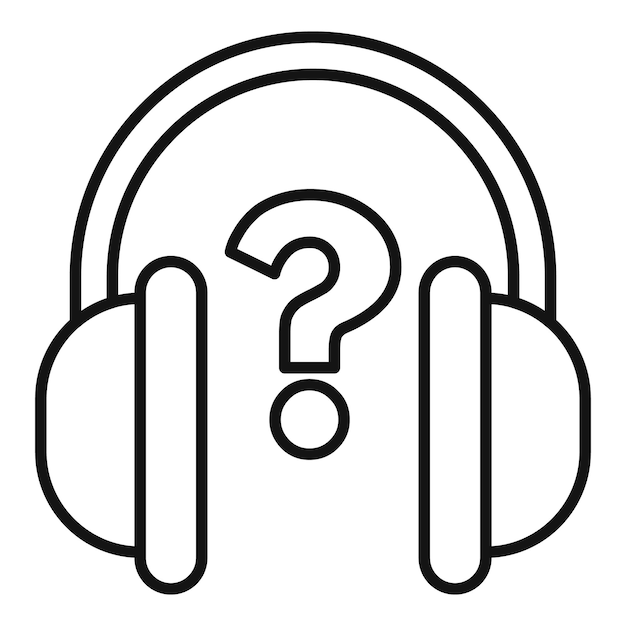 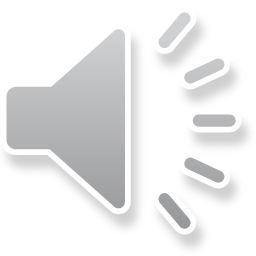 TEXAS HOLD’EM - Beyoncé
Geïnteresseerd geraakt?
Klik op ons logo voor het actuele aanbod:
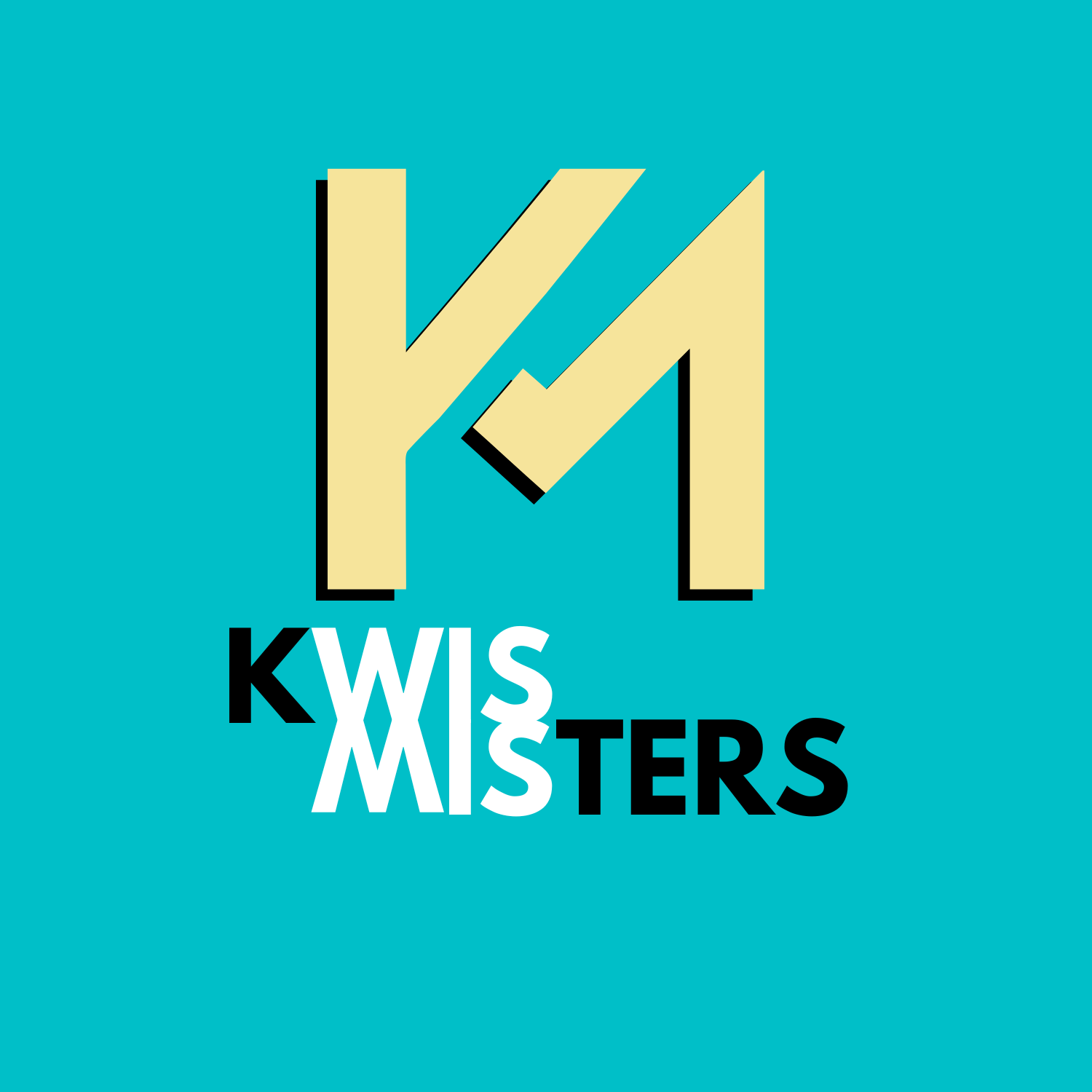 kwismisters.nl